Caro Professor,



Este material de apoio é gratuito e para uso exclusivo em sala de aula. Não pode ser comercializado.

Ele não contém vírus ou qualquer instrumento de controle sobre seu uso.

Queremos ouvir sua opinião e suas sugestões sobre como aprimorar esta ferramenta e esperamos com ela contribuir para o sucesso de sua aula.

Por favor, escreva para apoio@blucher.com.br


Boa aula!
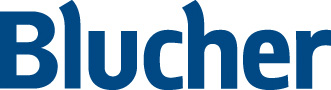 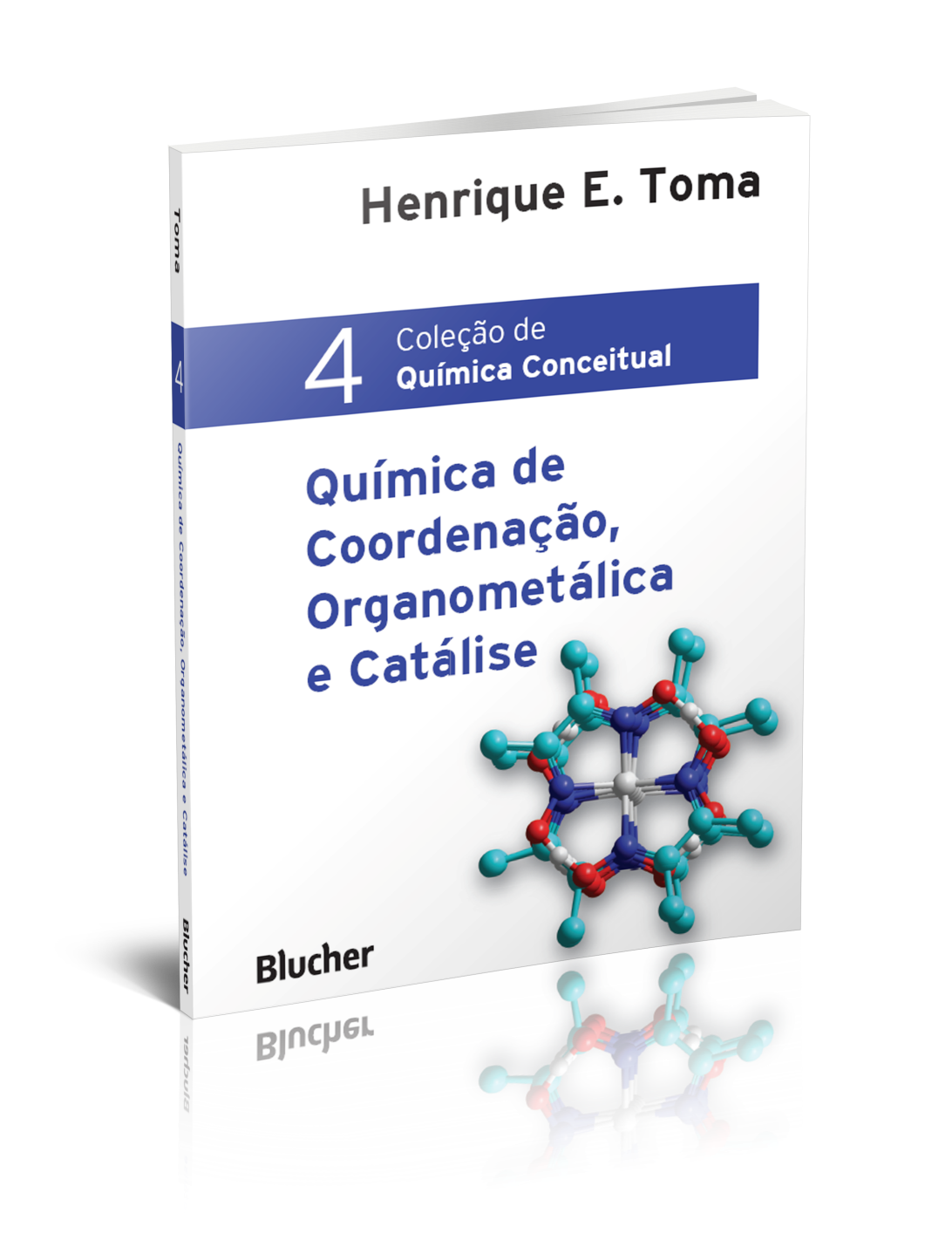 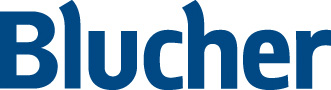 Química de Coordenação, Organometálica e Catálise  – Henrique E. Toma
Coleção de Química Conceitual
Volume Quatro
Química de Coordenação, 
Organometálica e Catálise
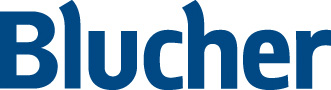 Química de Coordenação, Organometálica e Catálise  – Henrique E. Toma
Coleção de Química Conceitual
Volume Quatro

Química de Coordenação, 
Organometálica e Catálise
Capítulo 1
Introdução e História da 
Química de Coordenação
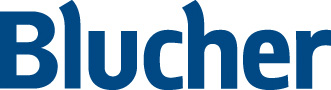 Química de Coordenação, Organometálica e Catálise  – Henrique E. Toma
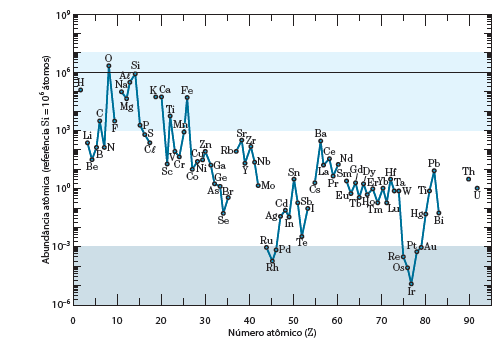 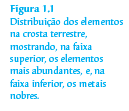 Adicione aqui o Texto
Química de Coordenação, Organometálica e Catálise  – Henrique E. Toma
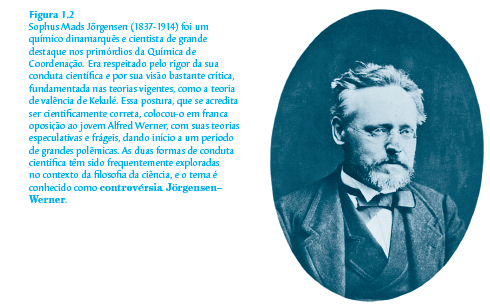 Adicione aqui o Texto
Química de Coordenação, Organometálica e Catálise  – Henrique E. Toma
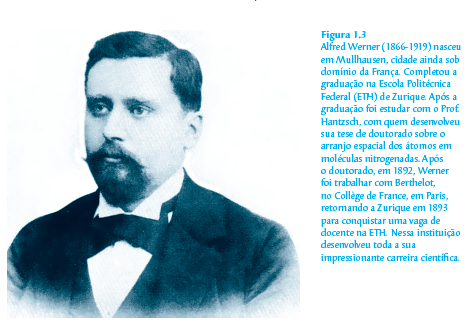 Adicione aqui o Texto
Química de Coordenação, Organometálica e Catálise  – Henrique E. Toma
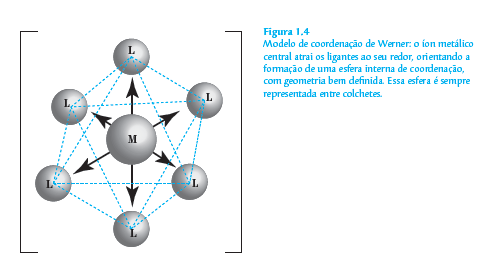 Adicione aqui o Texto
Química de Coordenação, Organometálica e Catálise  – Henrique E. Toma
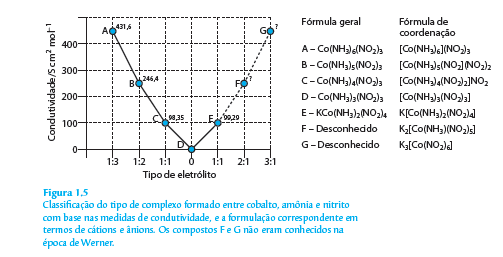 Adicione aqui o Texto
Química de Coordenação, Organometálica e Catálise  – Henrique E. Toma
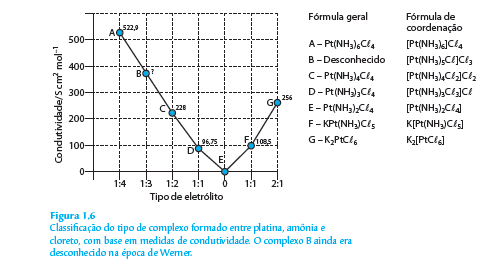 Adicione aqui o Texto
Química de Coordenação, Organometálica e Catálise  – Henrique E. Toma
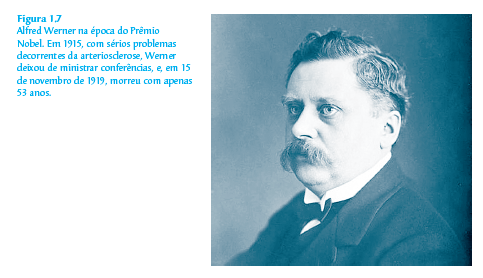 Adicione aqui o Texto
Química de Coordenação, Organometálica e Catálise  – Henrique E. Toma
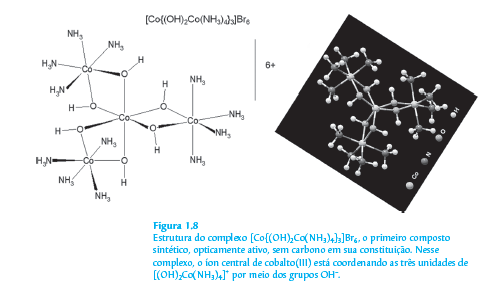 Adicione aqui o Texto
Química de Coordenação, Organometálica e Catálise  – Henrique E. Toma
Coleção de Química Conceitual
Volume Quatro

Química de Coordenação, 
Organometálica e Catálise
Capítulo 2
Isomeria Estereoquímica
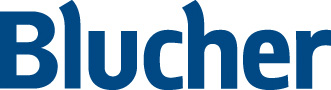 Química de Coordenação, Organometálica e Catálise  – Henrique E. Toma
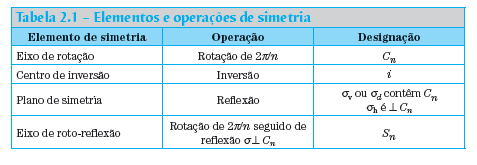 Adicione aqui o Texto
Química de Coordenação, Organometálica e Catálise  – Henrique E. Toma
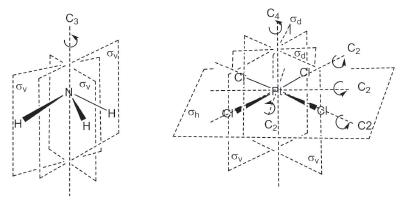 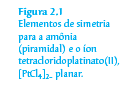 Adicione aqui o Texto
Química de Coordenação, Organometálica e Catálise  – Henrique E. Toma
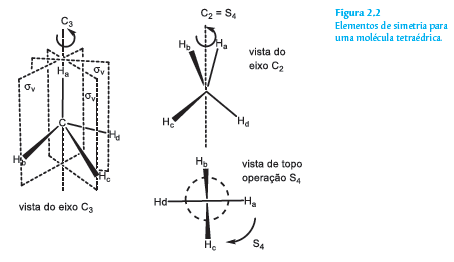 Adicione aqui o Texto
Química de Coordenação, Organometálica e Catálise  – Henrique E. Toma
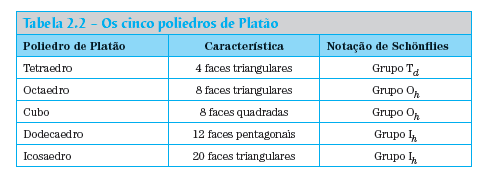 Adicione aqui o Texto
Química de Coordenação, Organometálica e Catálise  – Henrique E. Toma
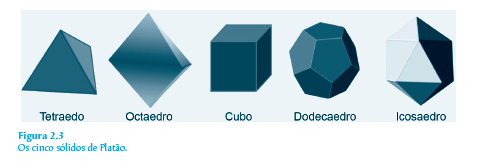 Adicione aqui o Texto
Química de Coordenação, Organometálica e Catálise  – Henrique E. Toma
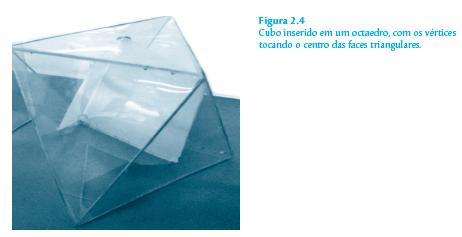 Adicione aqui o Texto
Química de Coordenação, Organometálica e Catálise  – Henrique E. Toma
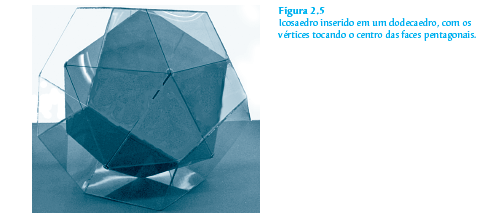 Adicione aqui o Texto
Química de Coordenação, Organometálica e Catálise  – Henrique E. Toma
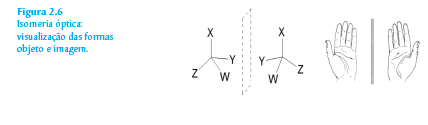 Adicione aqui o Texto
Química de Coordenação, Organometálica e Catálise  – Henrique E. Toma
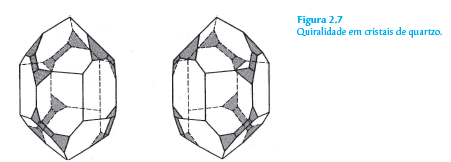 Adicione aqui o Texto
Química de Coordenação, Organometálica e Catálise  – Henrique E. Toma
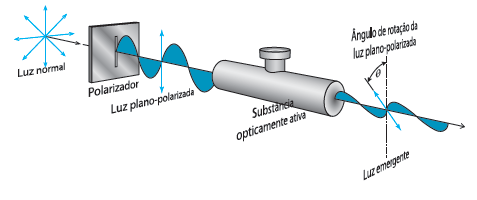 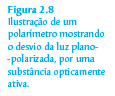 Adicione aqui o Texto
Química de Coordenação, Organometálica e Catálise  – Henrique E. Toma
Coleção de Química Conceitual
Volume Quatro

Química de Coordenação, 
Organometálica e Catálise
Capítulo 3
Estrutura Eletrônica
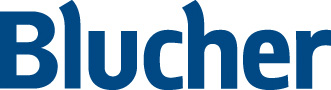 Química de Coordenação, Organometálica e Catálise  – Henrique E. Toma
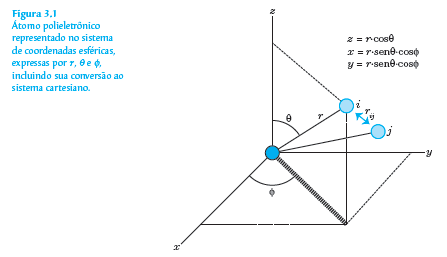 Adicione aqui o Texto
Química de Coordenação, Organometálica e Catálise  – Henrique E. Toma
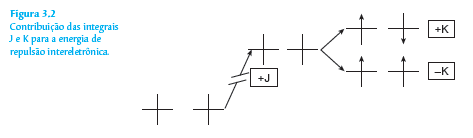 Adicione aqui o Texto
Química de Coordenação, Organometálica e Catálise  – Henrique E. Toma
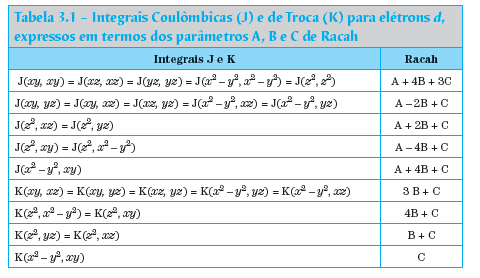 Adicione aqui o Texto
Química de Coordenação, Organometálica e Catálise  – Henrique E. Toma
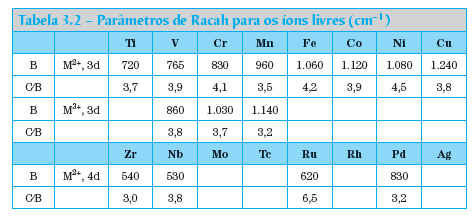 Adicione aqui o Texto
Química de Coordenação, Organometálica e Catálise  – Henrique E. Toma
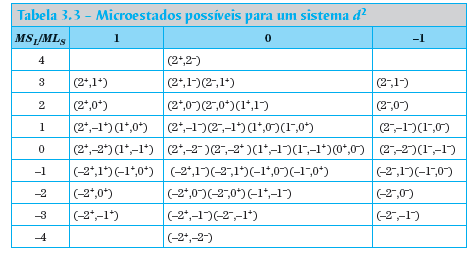 Adicione aqui o Texto
Química de Coordenação, Organometálica e Catálise  – Henrique E. Toma
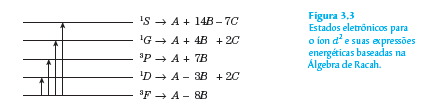 Adicione aqui o Texto
Química de Coordenação, Organometálica e Catálise  – Henrique E. Toma
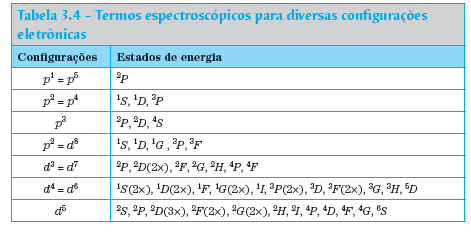 Adicione aqui o Texto
Química de Coordenação, Organometálica e Catálise  – Henrique E. Toma
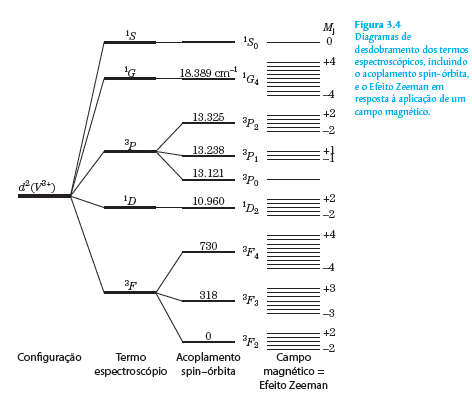 Adicione aqui o Texto
Química de Coordenação, Organometálica e Catálise  – Henrique E. Toma
Coleção de Química Conceitual
Volume Quatro

Química de Coordenação, 
Organometálica e Catálise
Capítulo 4
Teoria do Campo Ligante
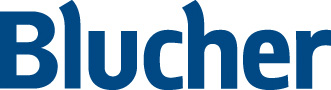 Química de Coordenação, Organometálica e Catálise  – Henrique E. Toma
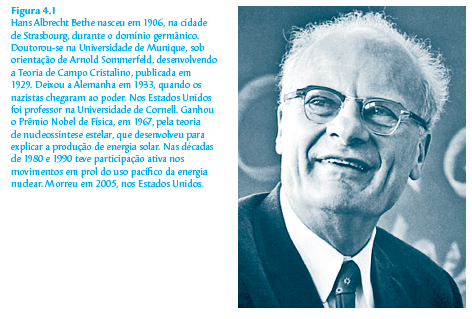 Adicione aqui o Texto
Química de Coordenação, Organometálica e Catálise  – Henrique E. Toma
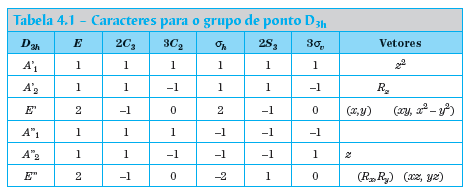 Adicione aqui o Texto
Química de Coordenação, Organometálica e Catálise  – Henrique E. Toma
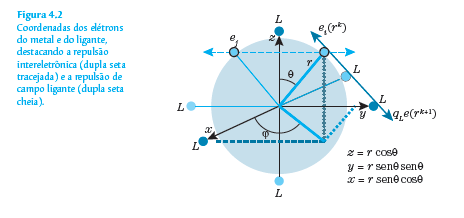 Adicione aqui o Texto
Química de Coordenação, Organometálica e Catálise  – Henrique E. Toma
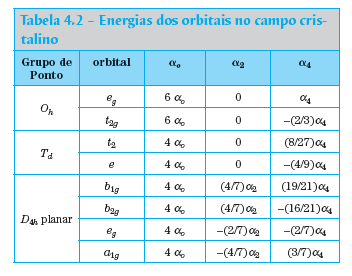 Adicione aqui o Texto
Química de Coordenação, Organometálica e Catálise  – Henrique E. Toma
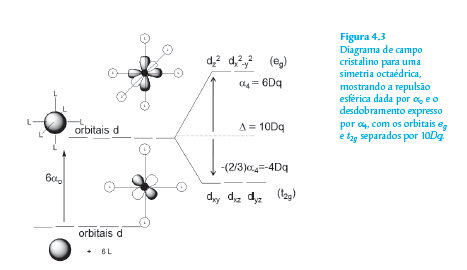 Adicione aqui o Texto
Química de Coordenação, Organometálica e Catálise  – Henrique E. Toma
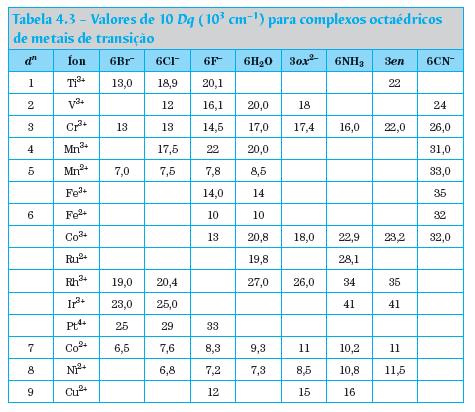 Adicione aqui o Texto
Química de Coordenação, Organometálica e Catálise  – Henrique E. Toma
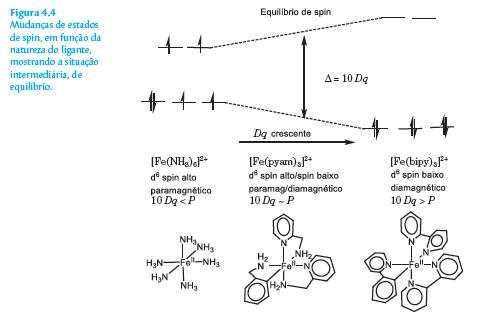 Adicione aqui o Texto
Química de Coordenação, Organometálica e Catálise  – Henrique E. Toma
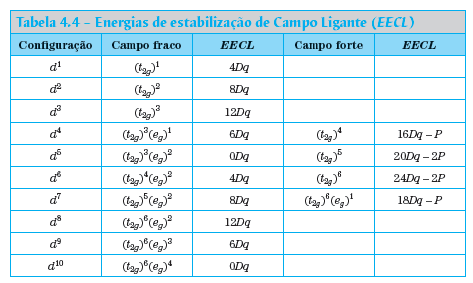 Adicione aqui o Texto
Química de Coordenação, Organometálica e Catálise  – Henrique E. Toma
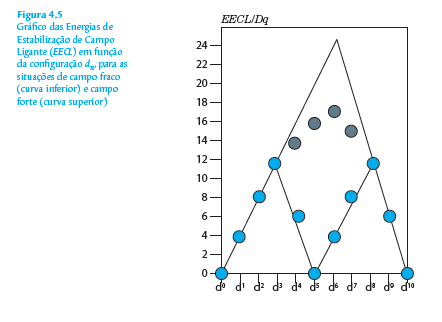 Adicione aqui o Texto
Química de Coordenação, Organometálica e Catálise  – Henrique E. Toma
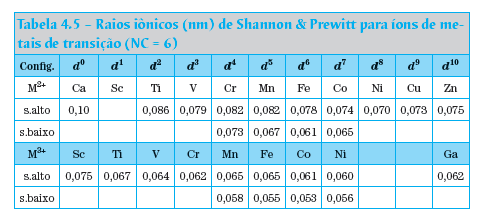 Adicione aqui o Texto
Química de Coordenação, Organometálica e Catálise  – Henrique E. Toma
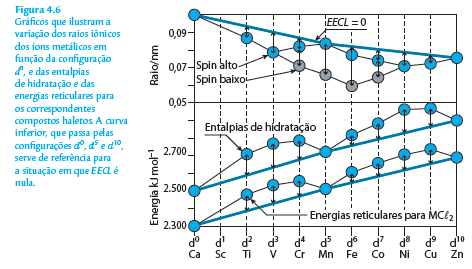 Adicione aqui o Texto
Química de Coordenação, Organometálica e Catálise  – Henrique E. Toma
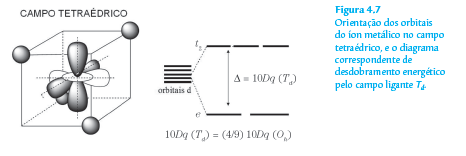 Adicione aqui o Texto
Química de Coordenação, Organometálica e Catálise  – Henrique E. Toma
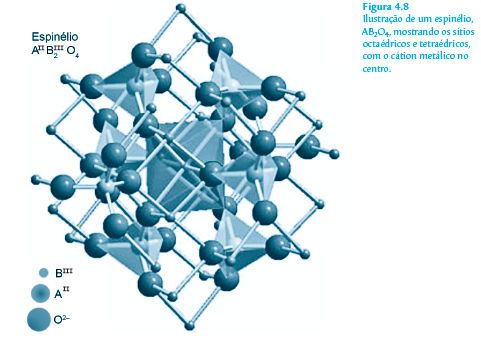 Adicione aqui o Texto
Química de Coordenação, Organometálica e Catálise  – Henrique E. Toma
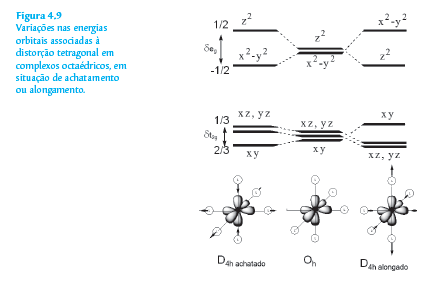 Adicione aqui o Texto
Química de Coordenação, Organometálica e Catálise  – Henrique E. Toma
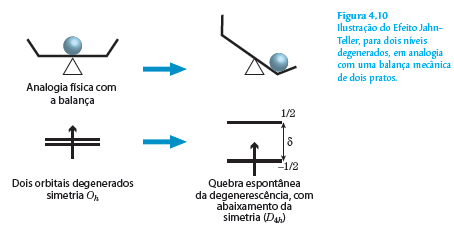 Adicione aqui o Texto
Química de Coordenação, Organometálica e Catálise  – Henrique E. Toma
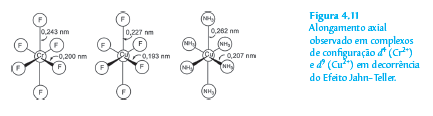 Adicione aqui o Texto
Química de Coordenação, Organometálica e Catálise  – Henrique E. Toma
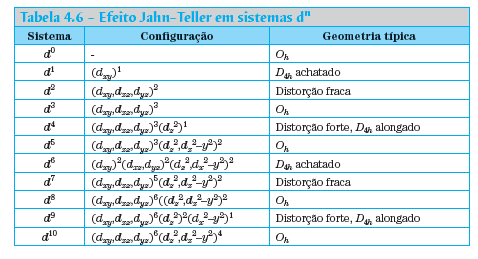 Adicione aqui o Texto
Química de Coordenação, Organometálica e Catálise  – Henrique E. Toma
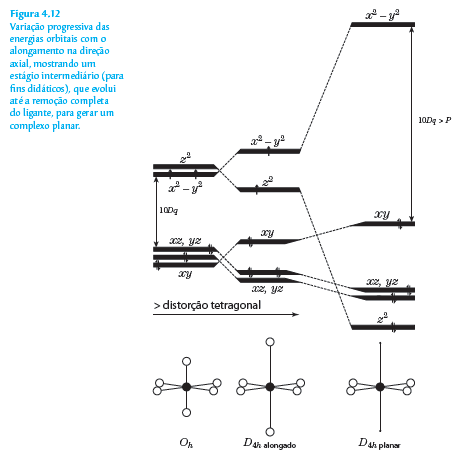 Adicione aqui o Texto
Química de Coordenação, Organometálica e Catálise  – Henrique E. Toma
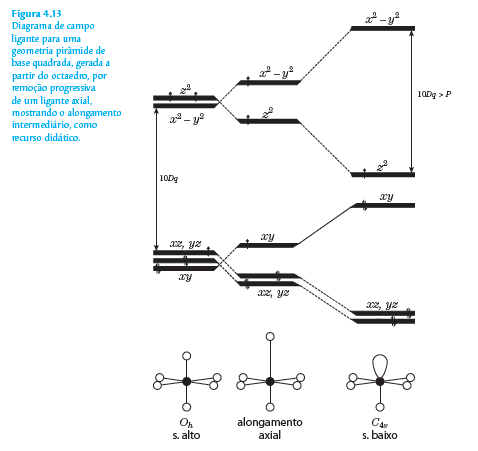 Adicione aqui o Texto
Química de Coordenação, Organometálica e Catálise  – Henrique E. Toma
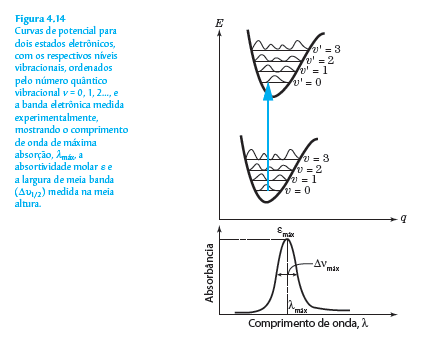 Adicione aqui o Texto
Química de Coordenação, Organometálica e Catálise  – Henrique E. Toma
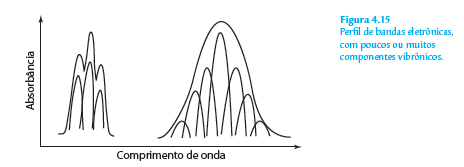 Adicione aqui o Texto
Química de Coordenação, Organometálica e Catálise  – Henrique E. Toma
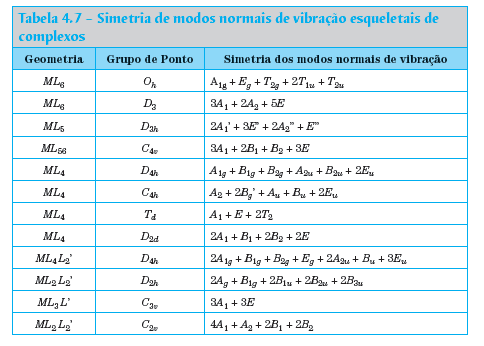 Adicione aqui o Texto
Química de Coordenação, Organometálica e Catálise  – Henrique E. Toma
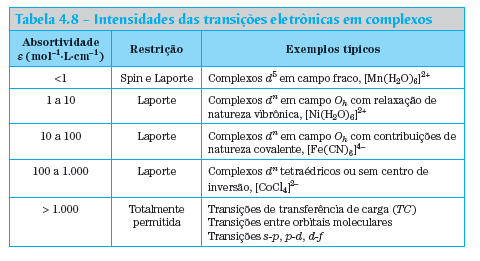 Adicione aqui o Texto
Química de Coordenação, Organometálica e Catálise  – Henrique E. Toma
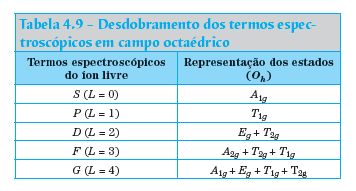 Adicione aqui o Texto
Química de Coordenação, Organometálica e Catálise  – Henrique E. Toma
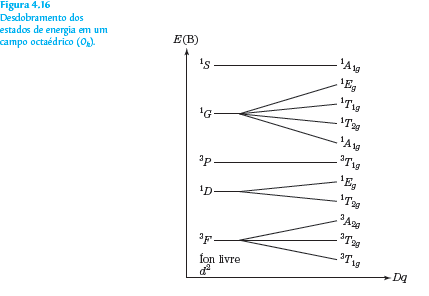 Adicione aqui o Texto
Química de Coordenação, Organometálica e Catálise  – Henrique E. Toma
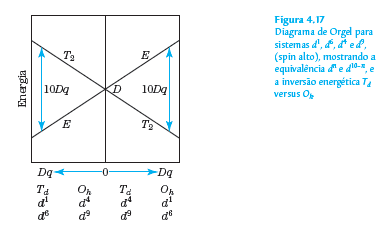 Adicione aqui o Texto
Química de Coordenação, Organometálica e Catálise  – Henrique E. Toma
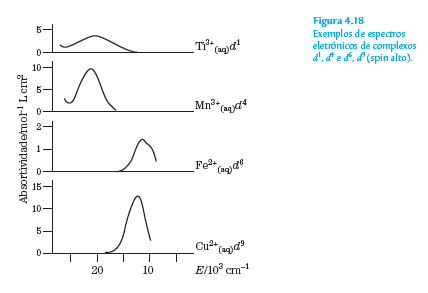 Adicione aqui o Texto
Química de Coordenação, Organometálica e Catálise  – Henrique E. Toma
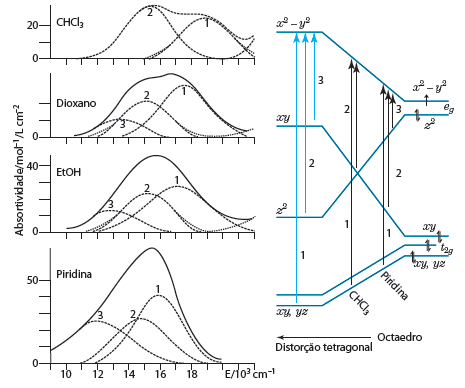 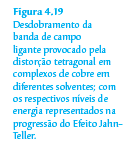 Adicione aqui o Texto
Química de Coordenação, Organometálica e Catálise  – Henrique E. Toma
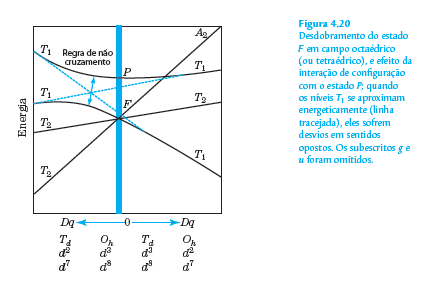 Adicione aqui o Texto
Química de Coordenação, Organometálica e Catálise  – Henrique E. Toma
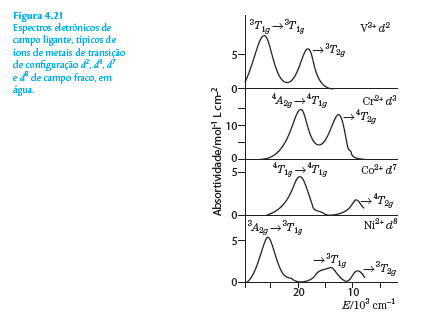 Adicione aqui o Texto
Química de Coordenação, Organometálica e Catálise  – Henrique E. Toma
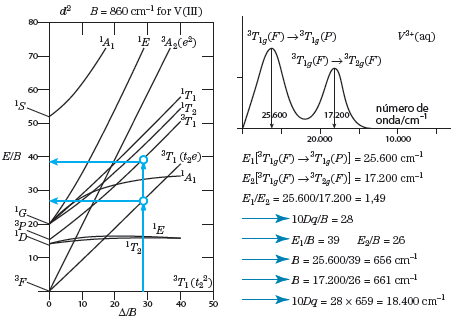 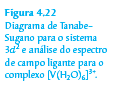 Adicione aqui o Texto
Química de Coordenação, Organometálica e Catálise  – Henrique E. Toma
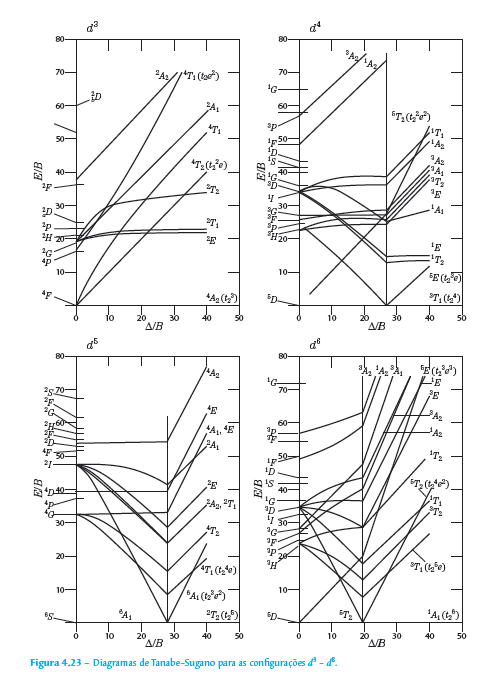 Adicione aqui o Texto
Química de Coordenação, Organometálica e Catálise  – Henrique E. Toma
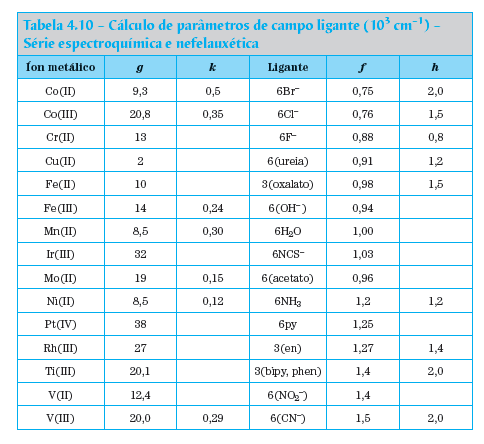 Adicione aqui o Texto
Química de Coordenação, Organometálica e Catálise  – Henrique E. Toma
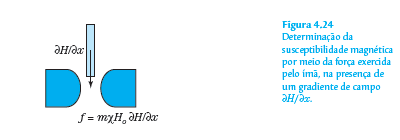 Adicione aqui o Texto
Química de Coordenação, Organometálica e Catálise  – Henrique E. Toma
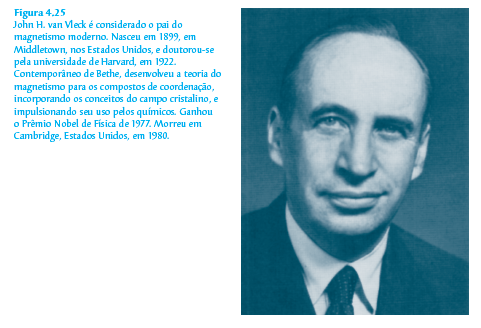 Adicione aqui o Texto
Química de Coordenação, Organometálica e Catálise  – Henrique E. Toma
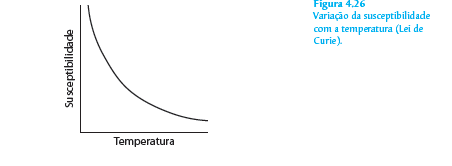 Adicione aqui o Texto
Química de Coordenação, Organometálica e Catálise  – Henrique E. Toma
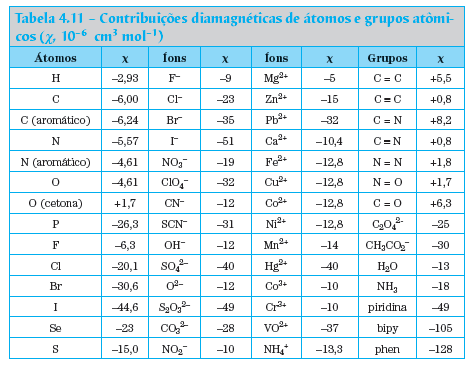 Adicione aqui o Texto
Química de Coordenação, Organometálica e Catálise  – Henrique E. Toma
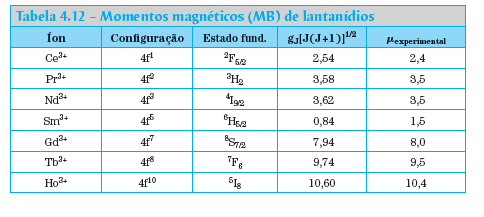 Adicione aqui o Texto
Química de Coordenação, Organometálica e Catálise  – Henrique E. Toma
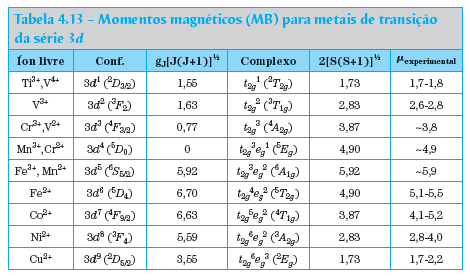 Adicione aqui o Texto
Química de Coordenação, Organometálica e Catálise  – Henrique E. Toma
Coleção de Química Conceitual
Volume Quatro

Química de Coordenação, 
Organometálica e Catálise
Capítulo 5
Estrutura Eletrônica e Orbitais 
Moleculares dos Compostos de Coordenação
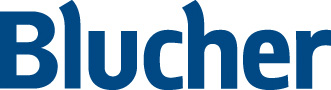 Química de Coordenação, Organometálica e Catálise  – Henrique E. Toma
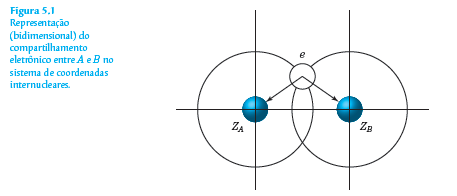 Adicione aqui o Texto
Química de Coordenação, Organometálica e Catálise  – Henrique E. Toma
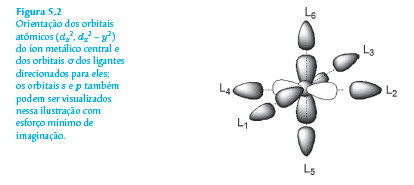 Adicione aqui o Texto
Química de Coordenação, Organometálica e Catálise  – Henrique E. Toma
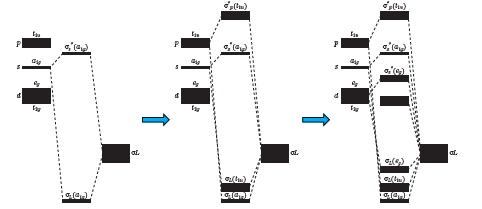 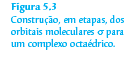 Adicione aqui o Texto
Química de Coordenação, Organometálica e Catálise  – Henrique E. Toma
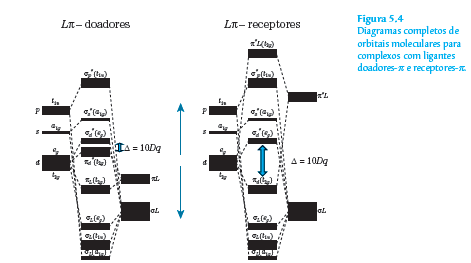 Adicione aqui o Texto
Química de Coordenação, Organometálica e Catálise  – Henrique E. Toma
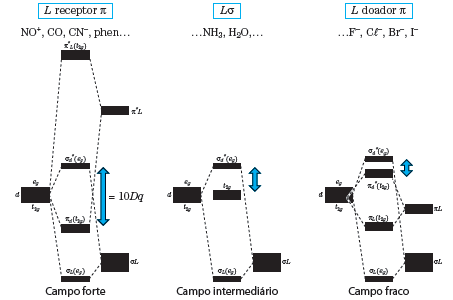 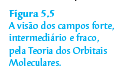 Adicione aqui o Texto
Química de Coordenação, Organometálica e Catálise  – Henrique E. Toma
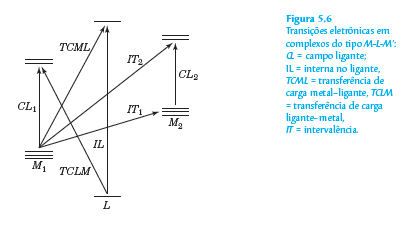 Adicione aqui o Texto
Química de Coordenação, Organometálica e Catálise  – Henrique E. Toma
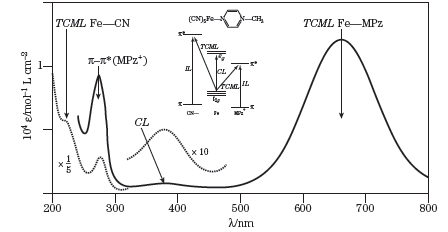 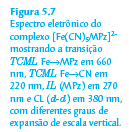 Adicione aqui o Texto
Química de Coordenação, Organometálica e Catálise  – Henrique E. Toma
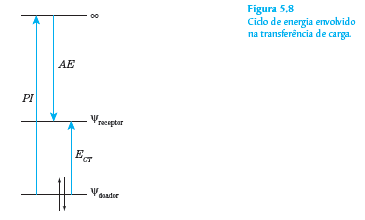 Adicione aqui o Texto
Química de Coordenação, Organometálica e Catálise  – Henrique E. Toma
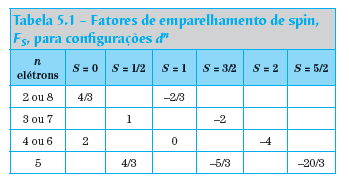 Adicione aqui o Texto
Química de Coordenação, Organometálica e Catálise  – Henrique E. Toma
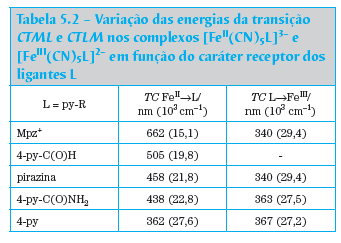 Adicione aqui o Texto
Química de Coordenação, Organometálica e Catálise  – Henrique E. Toma
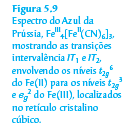 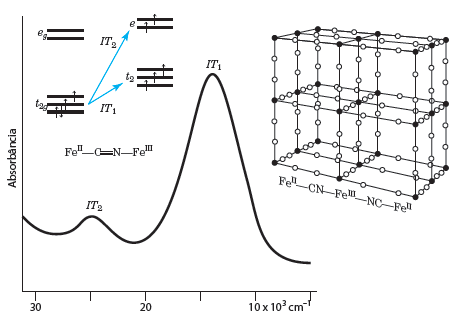 Adicione aqui o Texto
Química de Coordenação, Organometálica e Catálise  – Henrique E. Toma
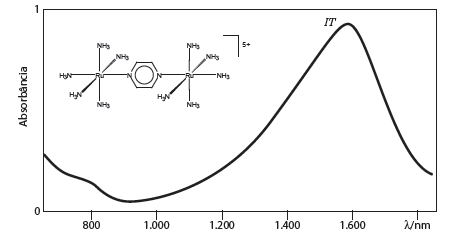 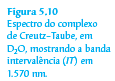 Adicione aqui o Texto
Química de Coordenação, Organometálica e Catálise  – Henrique E. Toma
Coleção de Química Conceitual
Volume Quatro

Química de Coordenação, 
Organometálica e Catálise
Capítulo 6
Termodinâmica e Equilíbrios 
de Formação de Complexos
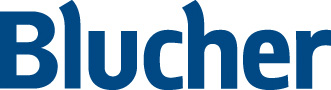 Química de Coordenação, Organometálica e Catálise  – Henrique E. Toma
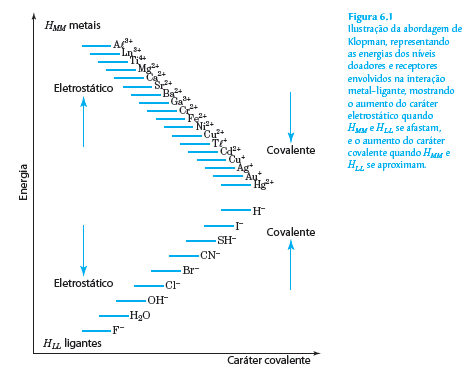 Adicione aqui o Texto
Química de Coordenação, Organometálica e Catálise  – Henrique E. Toma
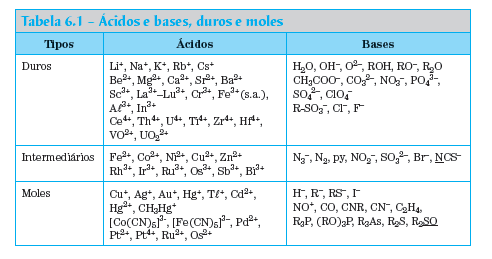 Adicione aqui o Texto
Química de Coordenação, Organometálica e Catálise  – Henrique E. Toma
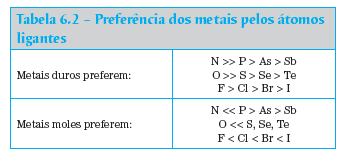 Adicione aqui o Texto
Química de Coordenação, Organometálica e Catálise  – Henrique E. Toma
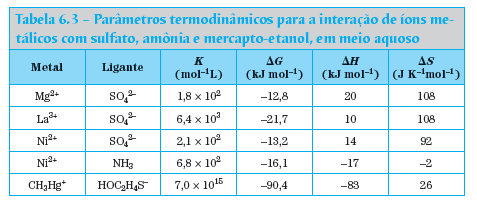 Adicione aqui o Texto
Química de Coordenação, Organometálica e Catálise  – Henrique E. Toma
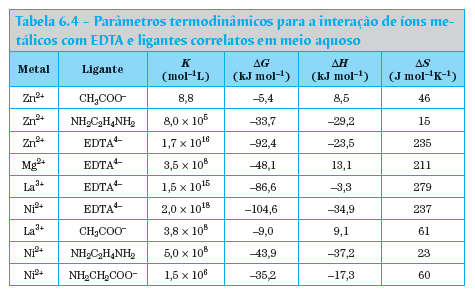 Adicione aqui o Texto
Química de Coordenação, Organometálica e Catálise  – Henrique E. Toma
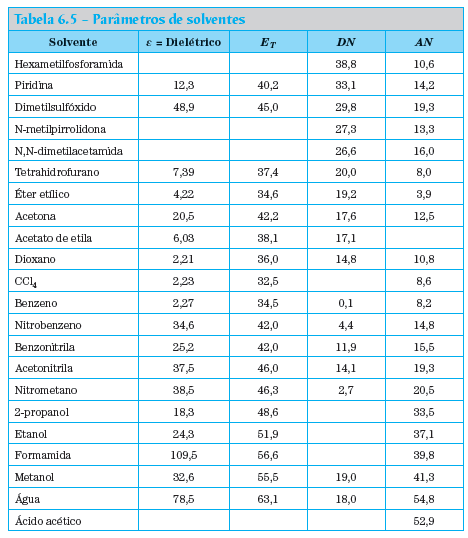 Adicione aqui o Texto
Química de Coordenação, Organometálica e Catálise  – Henrique E. Toma
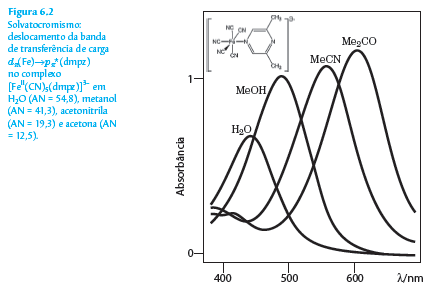 Adicione aqui o Texto
Química de Coordenação, Organometálica e Catálise  – Henrique E. Toma
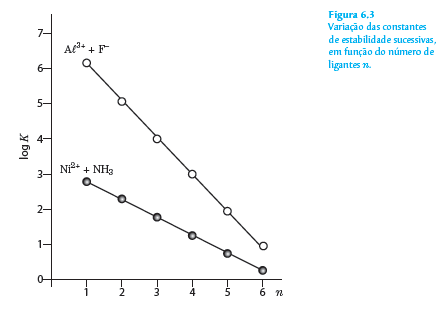 Adicione aqui o Texto
Química de Coordenação, Organometálica e Catálise  – Henrique E. Toma
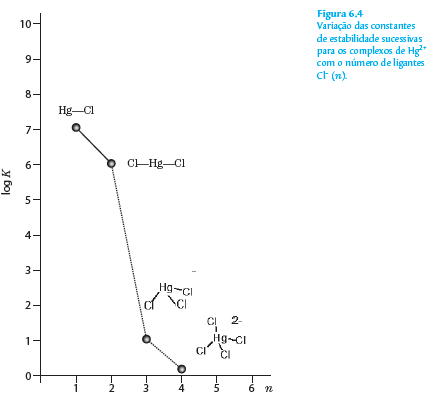 Adicione aqui o Texto
Química de Coordenação, Organometálica e Catálise  – Henrique E. Toma
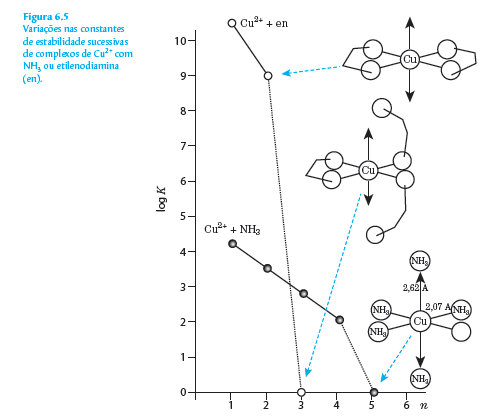 Adicione aqui o Texto
Química de Coordenação, Organometálica e Catálise  – Henrique E. Toma
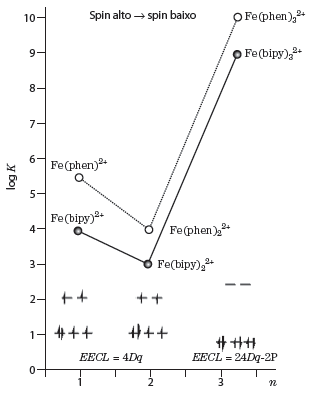 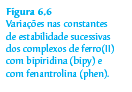 Adicione aqui o Texto
Química de Coordenação, Organometálica e Catálise  – Henrique E. Toma
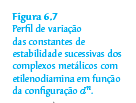 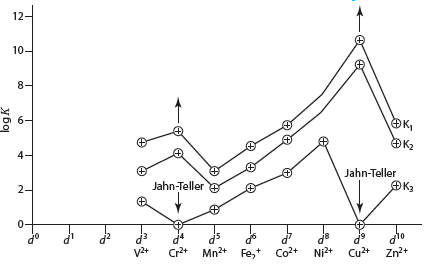 Adicione aqui o Texto
Química de Coordenação, Organometálica e Catálise  – Henrique E. Toma
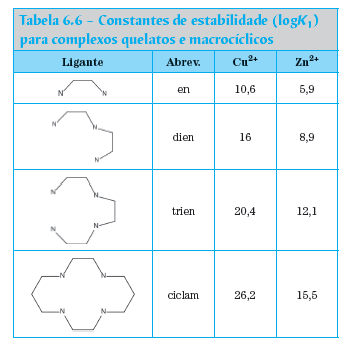 Adicione aqui o Texto
Química de Coordenação, Organometálica e Catálise  – Henrique E. Toma
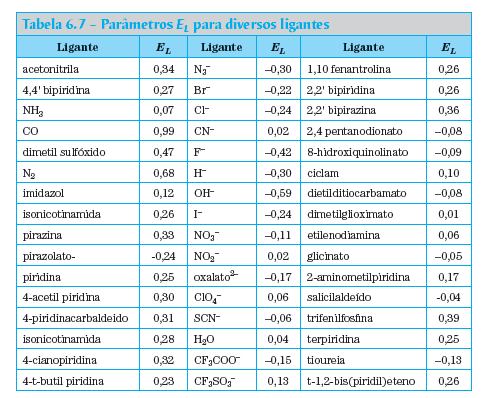 Adicione aqui o Texto
Química de Coordenação, Organometálica e Catálise  – Henrique E. Toma
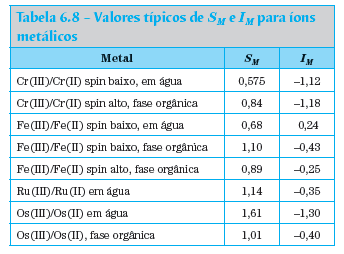 Adicione aqui o Texto
Química de Coordenação, Organometálica e Catálise  – Henrique E. Toma
Coleção de Química Conceitual
Volume Quatro

Química de Coordenação, 
Organometálica e Catálise
Capítulo 7
Reagentes Complexantes
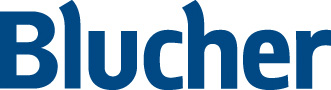 Química de Coordenação, Organometálica e Catálise  – Henrique E. Toma
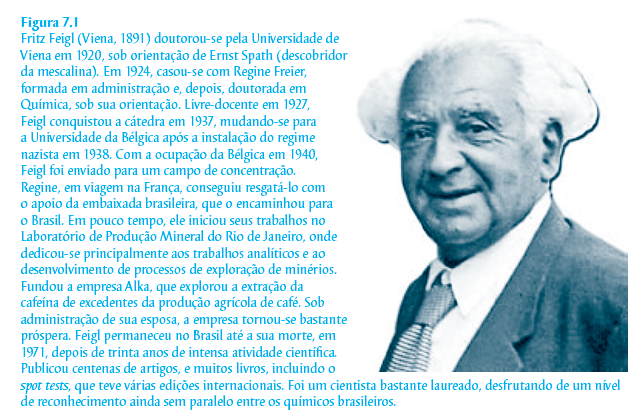 Adicione aqui o Texto
Química de Coordenação, Organometálica e Catálise  – Henrique E. Toma
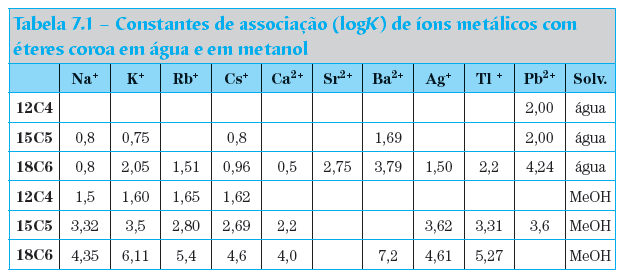 Adicione aqui o Texto
Química de Coordenação, Organometálica e Catálise  – Henrique E. Toma
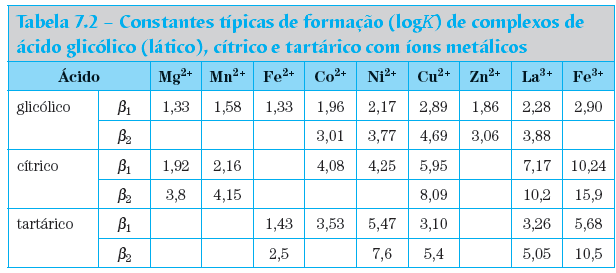 Adicione aqui o Texto
Química de Coordenação, Organometálica e Catálise  – Henrique E. Toma
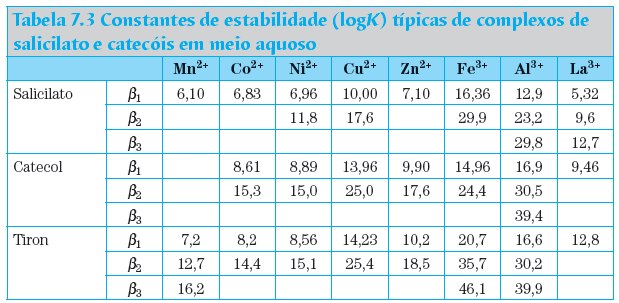 Adicione aqui o Texto
Química de Coordenação, Organometálica e Catálise  – Henrique E. Toma
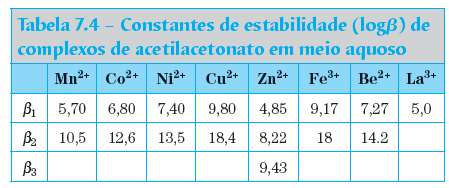 Adicione aqui o Texto
Química de Coordenação, Organometálica e Catálise  – Henrique E. Toma
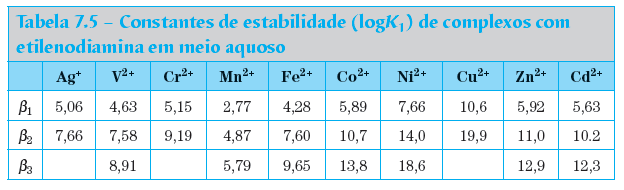 Adicione aqui o Texto
Química de Coordenação, Organometálica e Catálise  – Henrique E. Toma
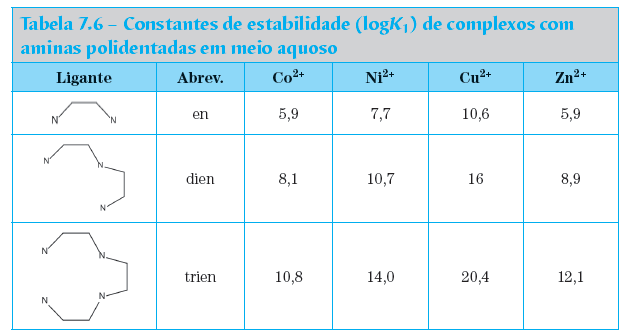 Adicione aqui o Texto
Química de Coordenação, Organometálica e Catálise  – Henrique E. Toma
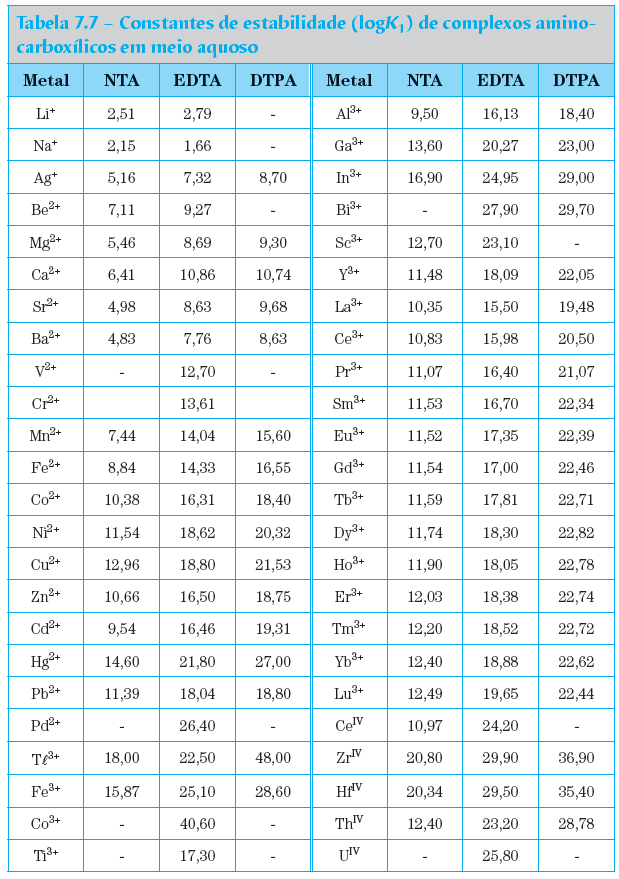 Adicione aqui o Texto
Química de Coordenação, Organometálica e Catálise  – Henrique E. Toma
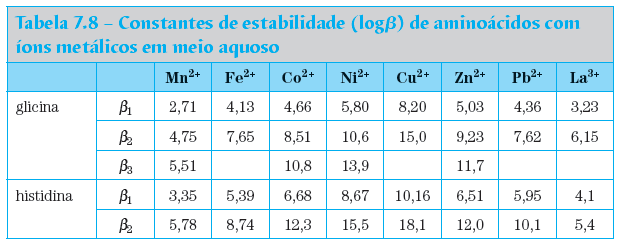 Adicione aqui o Texto
Química de Coordenação, Organometálica e Catálise  – Henrique E. Toma
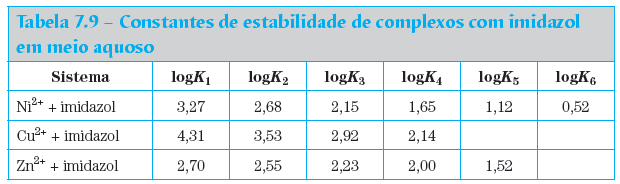 Adicione aqui o Texto
Química de Coordenação, Organometálica e Catálise  – Henrique E. Toma
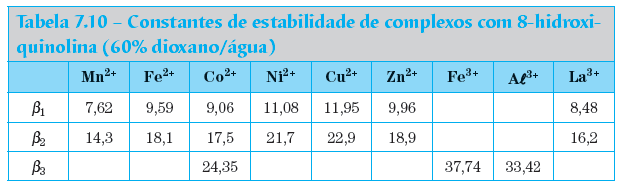 Adicione aqui o Texto
Química de Coordenação, Organometálica e Catálise  – Henrique E. Toma
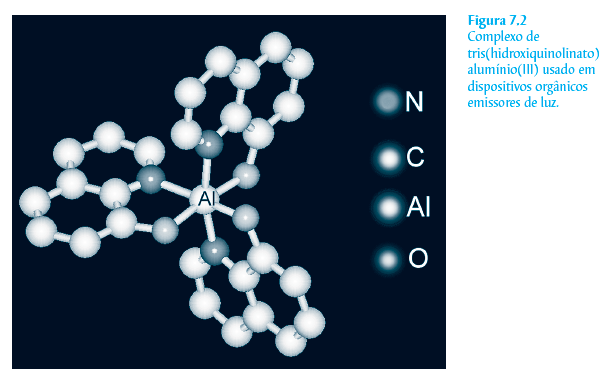 Adicione aqui o Texto
Química de Coordenação, Organometálica e Catálise  – Henrique E. Toma
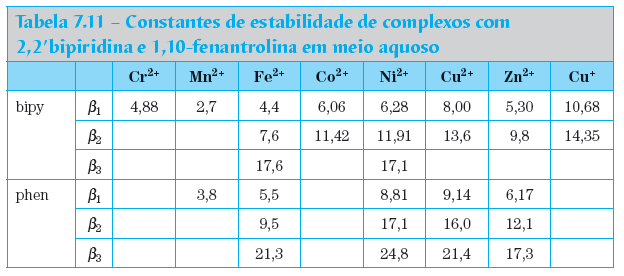 Adicione aqui o Texto
Química de Coordenação, Organometálica e Catálise  – Henrique E. Toma
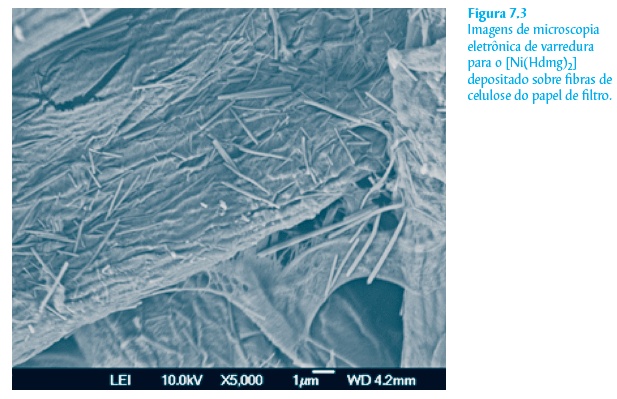 Adicione aqui o Texto
Química de Coordenação, Organometálica e Catálise  – Henrique E. Toma
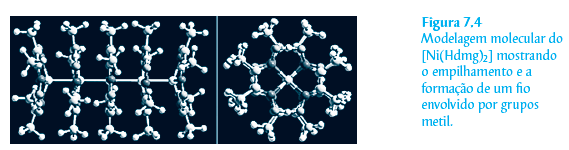 Adicione aqui o Texto
Química de Coordenação, Organometálica e Catálise  – Henrique E. Toma
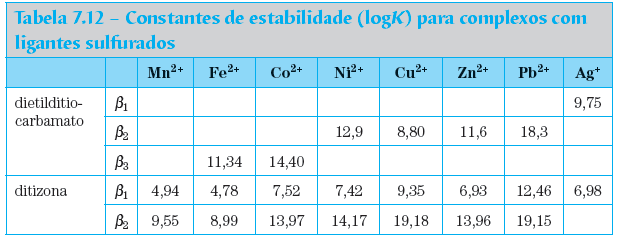 Adicione aqui o Texto
Química de Coordenação, Organometálica e Catálise  – Henrique E. Toma
Coleção de Química Conceitual
Volume Quatro

Química de Coordenação, 
Organometálica e Catálise
Capítulo 8
Cinética e Mecanismos de Reação 
em Compostos de Coordenação
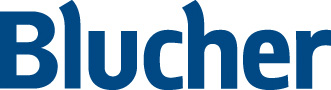 Química de Coordenação, Organometálica e Catálise  – Henrique E. Toma
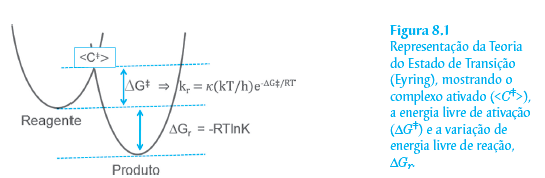 Adicione aqui o Texto
Química de Coordenação, Organometálica e Catálise  – Henrique E. Toma
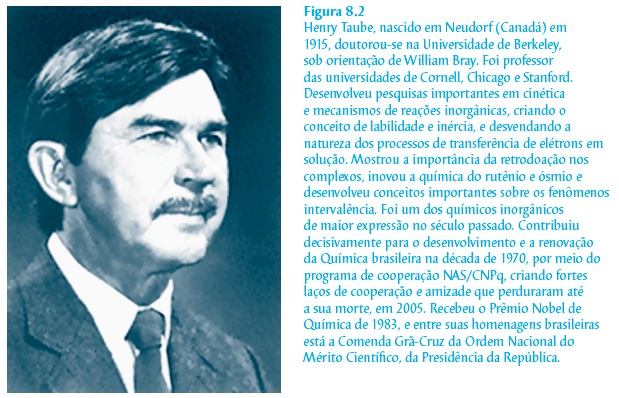 Adicione aqui o Texto
Química de Coordenação, Organometálica e Catálise  – Henrique E. Toma
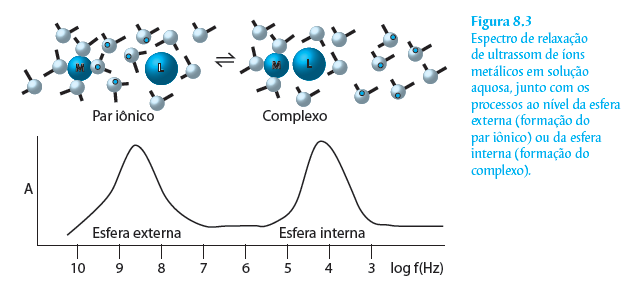 Adicione aqui o Texto
Química de Coordenação, Organometálica e Catálise  – Henrique E. Toma
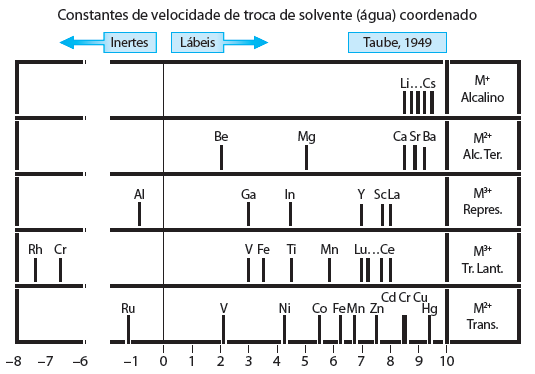 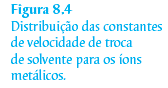 Adicione aqui o Texto
Química de Coordenação, Organometálica e Catálise  – Henrique E. Toma
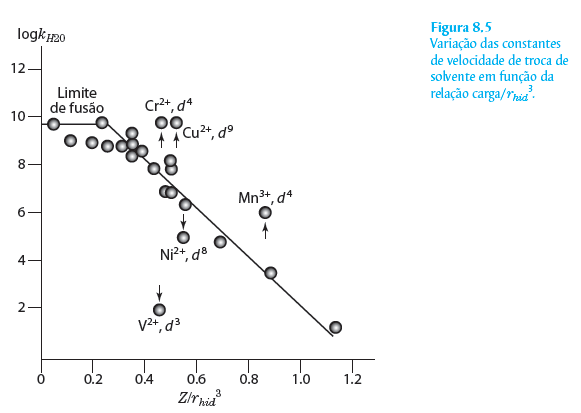 Adicione aqui o Texto
Química de Coordenação, Organometálica e Catálise  – Henrique E. Toma
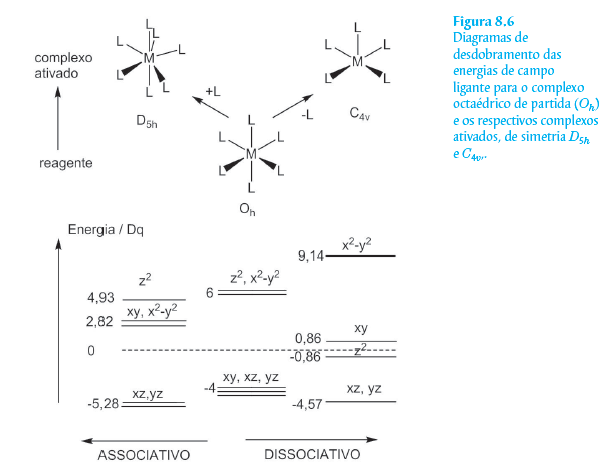 Adicione aqui o Texto
Química de Coordenação, Organometálica e Catálise  – Henrique E. Toma
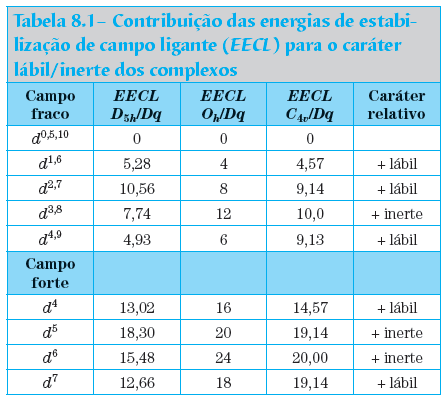 Adicione aqui o Texto
Química de Coordenação, Organometálica e Catálise  – Henrique E. Toma
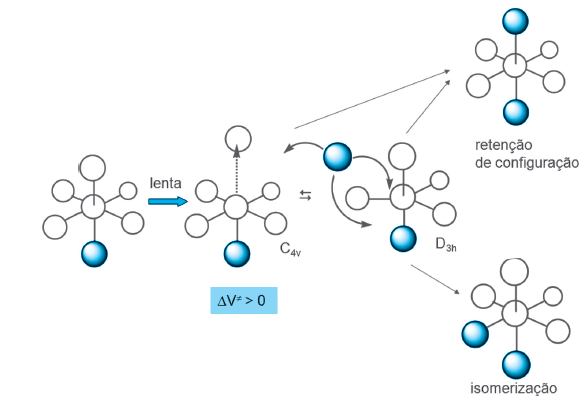 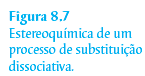 Adicione aqui o Texto
Química de Coordenação, Organometálica e Catálise  – Henrique E. Toma
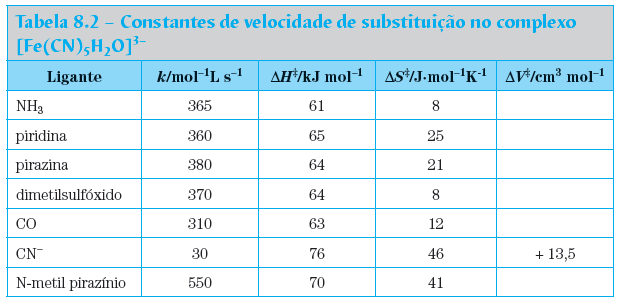 Adicione aqui o Texto
Química de Coordenação, Organometálica e Catálise  – Henrique E. Toma
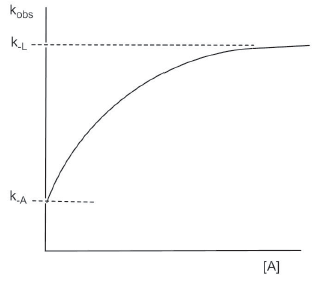 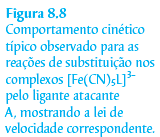 Adicione aqui o Texto
Química de Coordenação, Organometálica e Catálise  – Henrique E. Toma
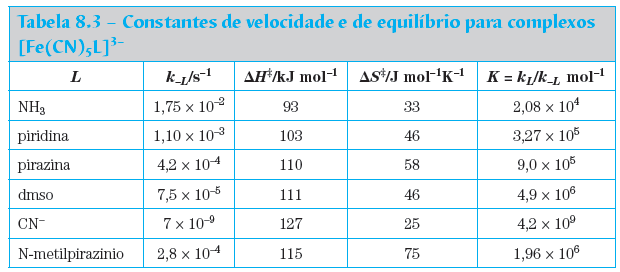 Adicione aqui o Texto
Química de Coordenação, Organometálica e Catálise  – Henrique E. Toma
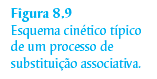 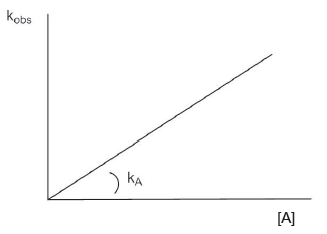 Adicione aqui o Texto
Química de Coordenação, Organometálica e Catálise  – Henrique E. Toma
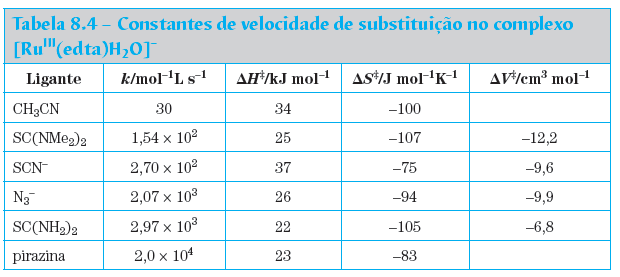 Adicione aqui o Texto
Química de Coordenação, Organometálica e Catálise  – Henrique E. Toma
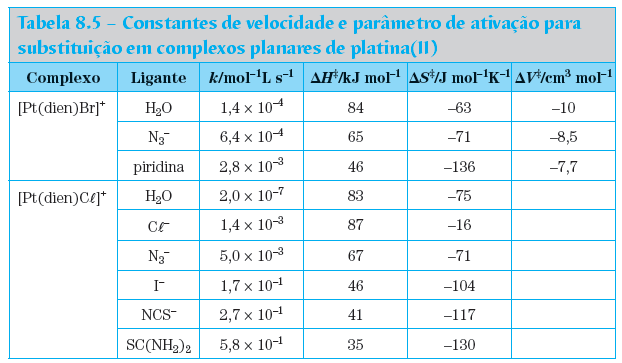 Adicione aqui o Texto
Química de Coordenação, Organometálica e Catálise  – Henrique E. Toma
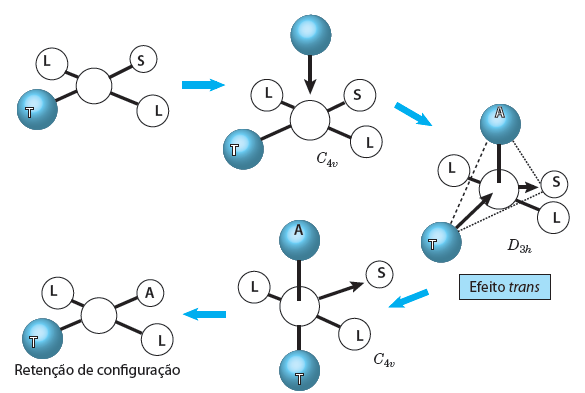 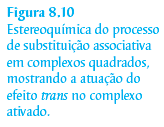 Adicione aqui o Texto
Química de Coordenação, Organometálica e Catálise  – Henrique E. Toma
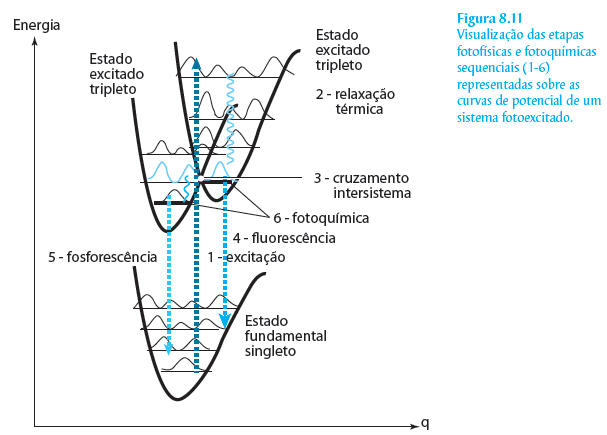 Adicione aqui o Texto
Química de Coordenação, Organometálica e Catálise  – Henrique E. Toma
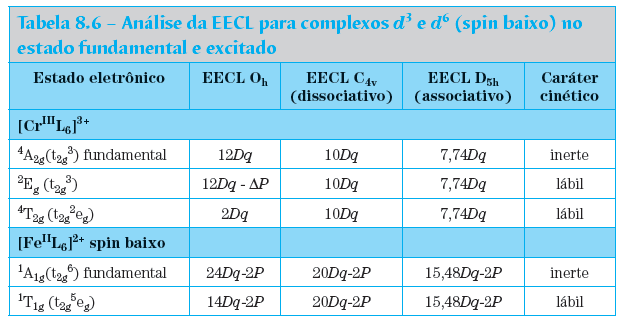 Adicione aqui o Texto
Química de Coordenação, Organometálica e Catálise  – Henrique E. Toma
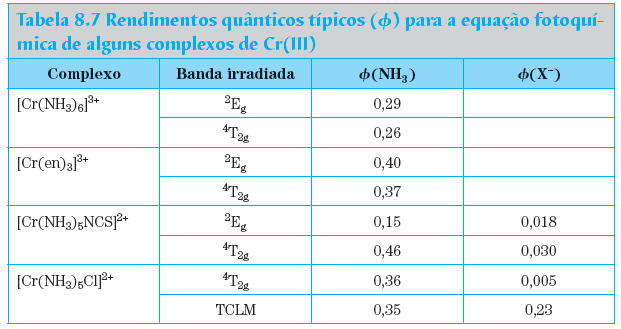 Adicione aqui o Texto
Química de Coordenação, Organometálica e Catálise  – Henrique E. Toma
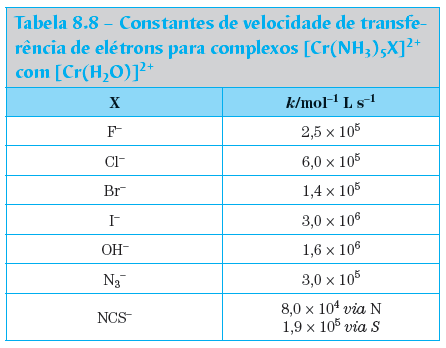 Adicione aqui o Texto
Química de Coordenação, Organometálica e Catálise  – Henrique E. Toma
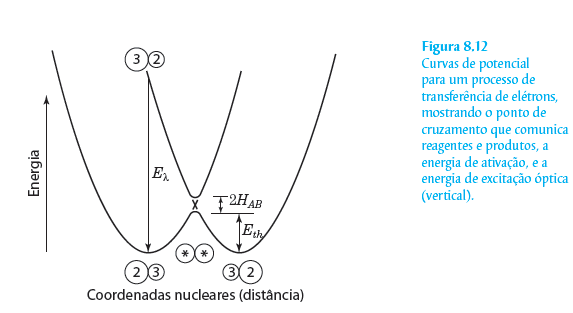 Adicione aqui o Texto
Química de Coordenação, Organometálica e Catálise  – Henrique E. Toma
Adicione aqui o Texto
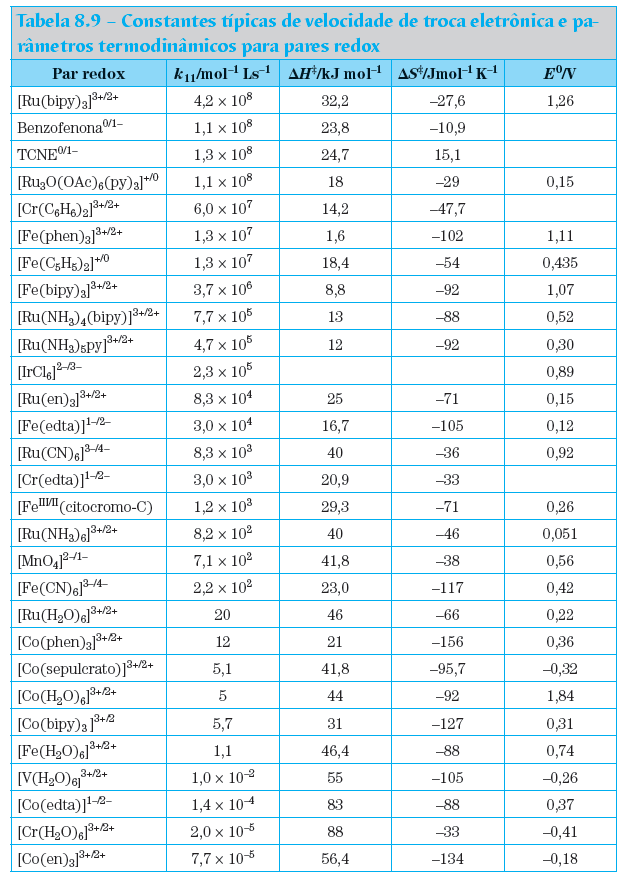 Química de Coordenação, Organometálica e Catálise  – Henrique E. Toma
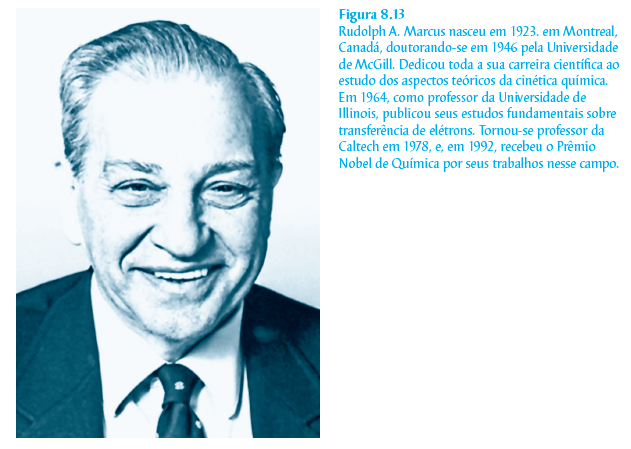 Adicione aqui o Texto
Química de Coordenação, Organometálica e Catálise  – Henrique E. Toma
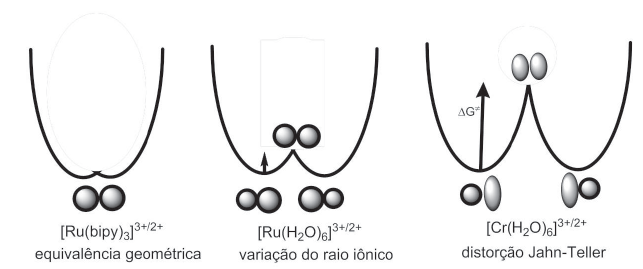 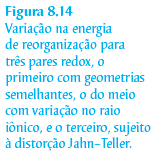 Adicione aqui o Texto
Química de Coordenação, Organometálica e Catálise  – Henrique E. Toma
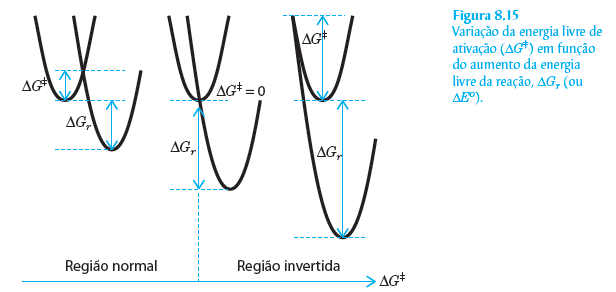 Adicione aqui o Texto
Química de Coordenação, Organometálica e Catálise  – Henrique E. Toma
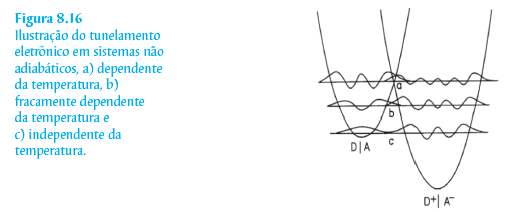 Adicione aqui o Texto
Química de Coordenação, Organometálica e Catálise  – Henrique E. Toma
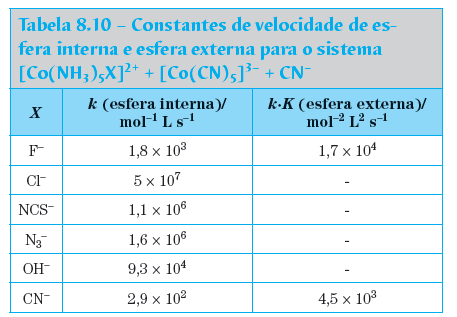 Adicione aqui o Texto
Química de Coordenação, Organometálica e Catálise  – Henrique E. Toma
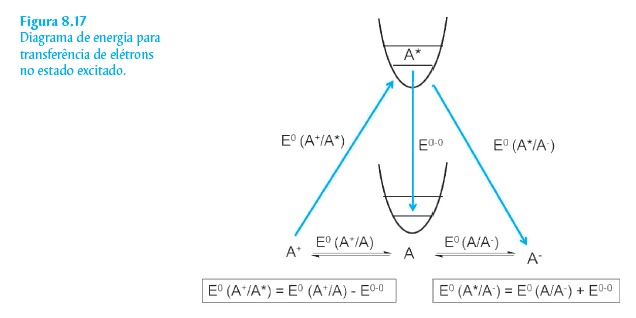 Adicione aqui o Texto
Química de Coordenação, Organometálica e Catálise  – Henrique E. Toma
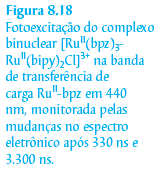 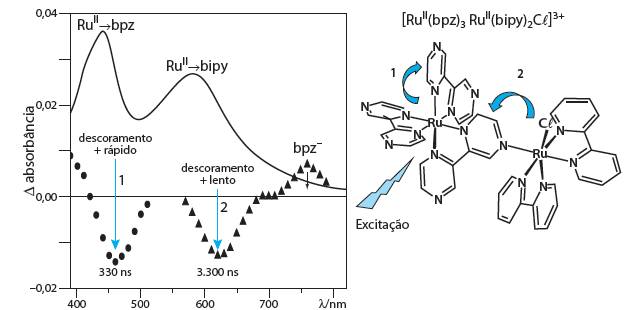 Adicione aqui o Texto
Química de Coordenação, Organometálica e Catálise  – Henrique E. Toma
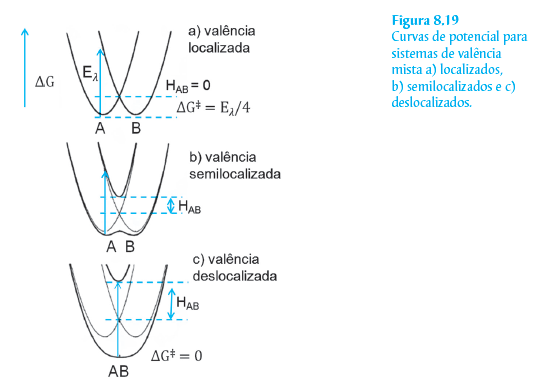 Adicione aqui o Texto
Química de Coordenação, Organometálica e Catálise  – Henrique E. Toma
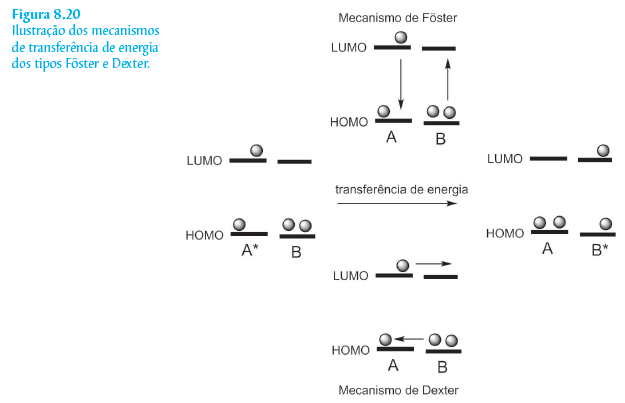 Adicione aqui o Texto
Química de Coordenação, Organometálica e Catálise  – Henrique E. Toma
Coleção de Química Conceitual
Volume Quatro

Química de Coordenação, 
Organometálica e Catálise
Capítulo 9
Compostos Organometálicos e Clusters
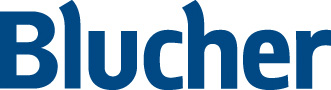 Química de Coordenação, Organometálica e Catálise  – Henrique E. Toma
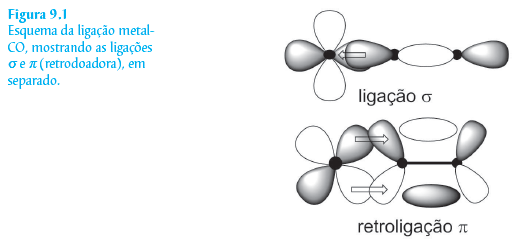 Adicione aqui o Texto
Química de Coordenação, Organometálica e Catálise  – Henrique E. Toma
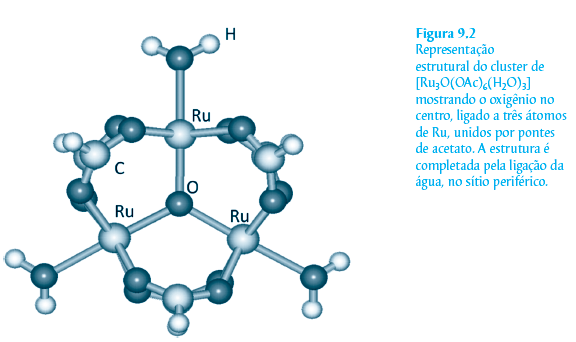 Adicione aqui o Texto
Química de Coordenação, Organometálica e Catálise  – Henrique E. Toma
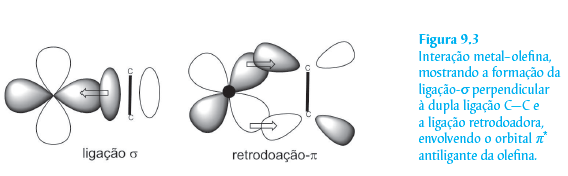 Adicione aqui o Texto
Química de Coordenação, Organometálica e Catálise  – Henrique E. Toma
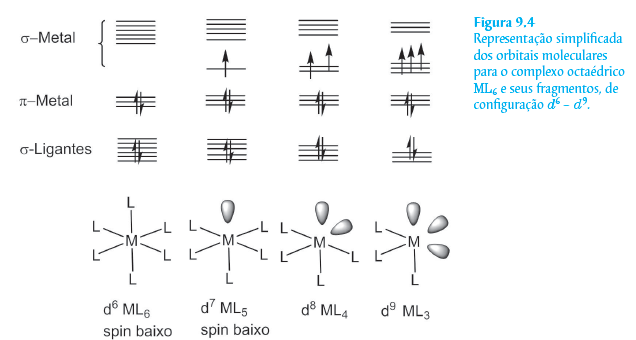 Adicione aqui o Texto
Química de Coordenação, Organometálica e Catálise  – Henrique E. Toma
Coleção de Química Conceitual
Volume Quatro

Química de Coordenação, 
Organometálica e Catálise
Capítulo 10
Catálise por Compostos de Coordenação
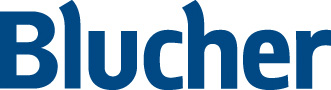 Química de Coordenação, Organometálica e Catálise  – Henrique E. Toma
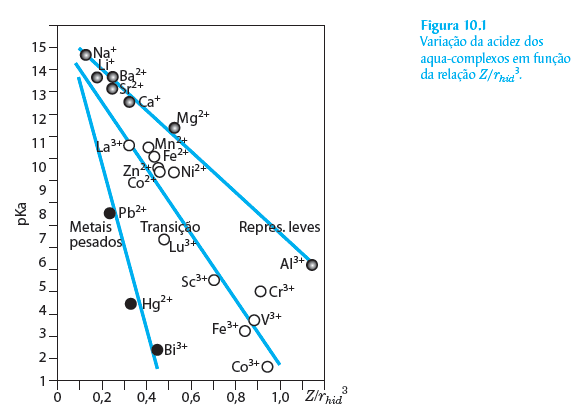 Adicione aqui o Texto
Química de Coordenação, Organometálica e Catálise  – Henrique E. Toma
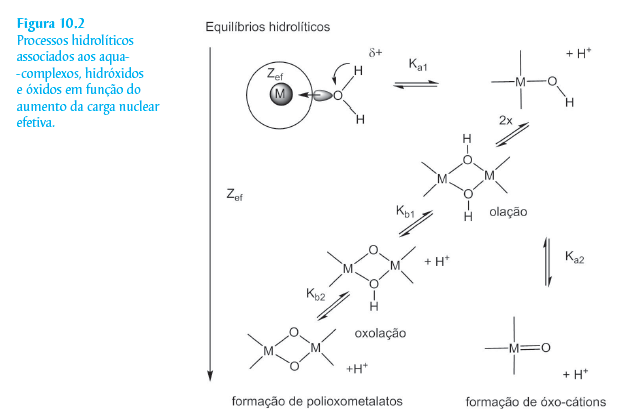 Adicione aqui o Texto
Química de Coordenação, Organometálica e Catálise  – Henrique E. Toma
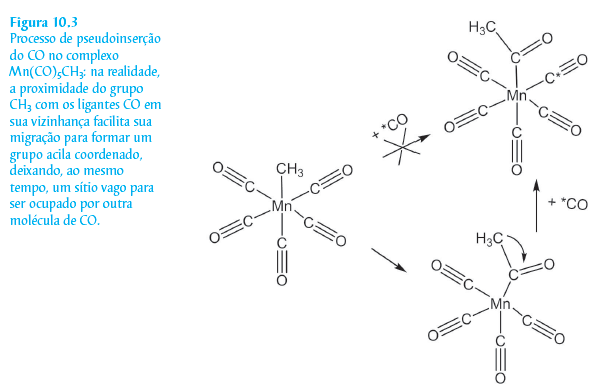 Adicione aqui o Texto
Química de Coordenação, Organometálica e Catálise  – Henrique E. Toma
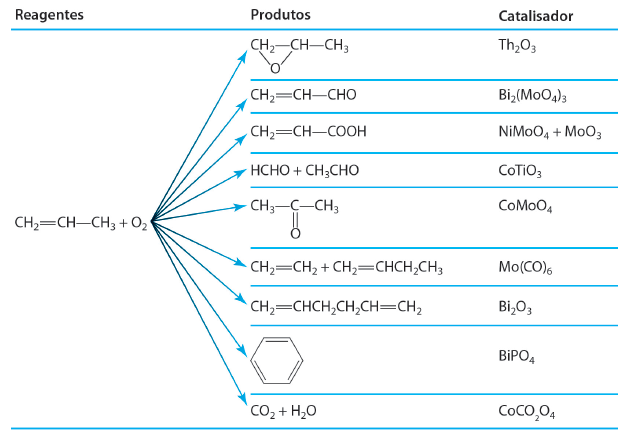 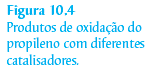 Adicione aqui o Texto
Química de Coordenação, Organometálica e Catálise  – Henrique E. Toma
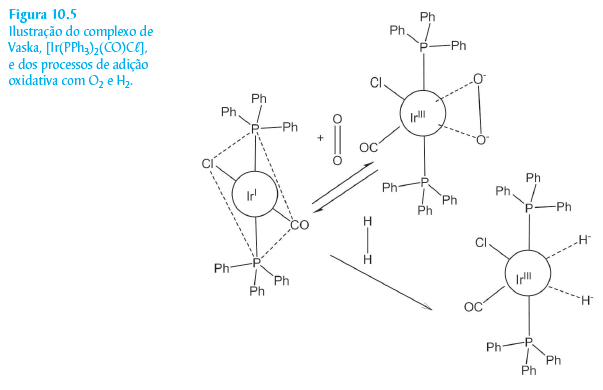 Adicione aqui o Texto
Química de Coordenação, Organometálica e Catálise  – Henrique E. Toma
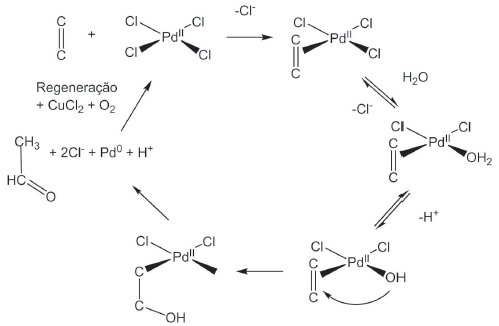 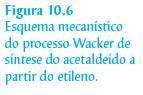 Adicione aqui o Texto
Química de Coordenação, Organometálica e Catálise  – Henrique E. Toma
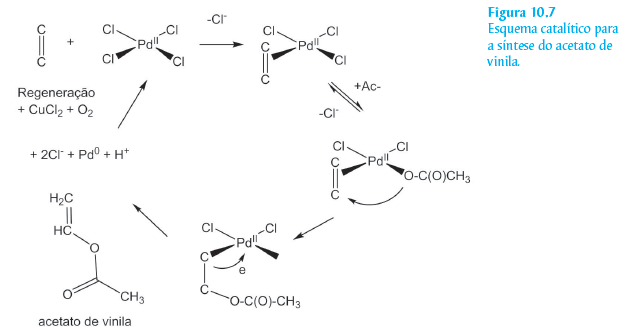 Adicione aqui o Texto
Química de Coordenação, Organometálica e Catálise  – Henrique E. Toma
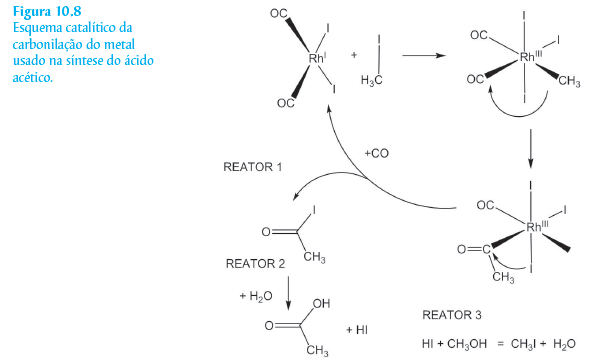 Adicione aqui o Texto
Química de Coordenação, Organometálica e Catálise  – Henrique E. Toma
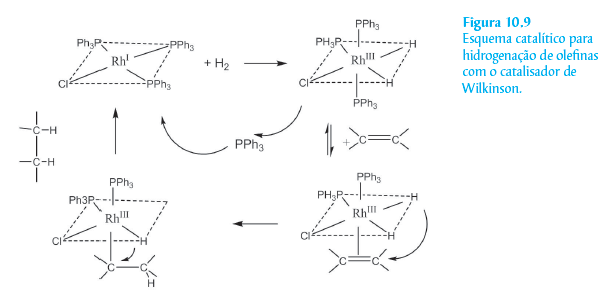 Adicione aqui o Texto
Química de Coordenação, Organometálica e Catálise  – Henrique E. Toma
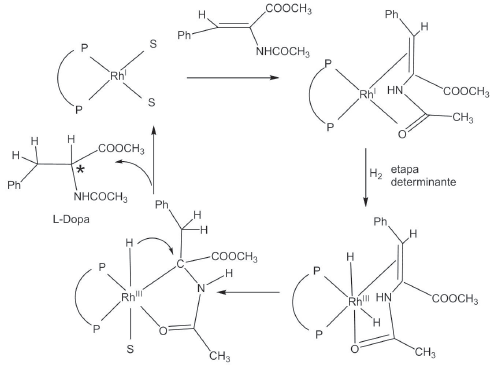 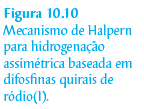 Adicione aqui o Texto
Química de Coordenação, Organometálica e Catálise  – Henrique E. Toma
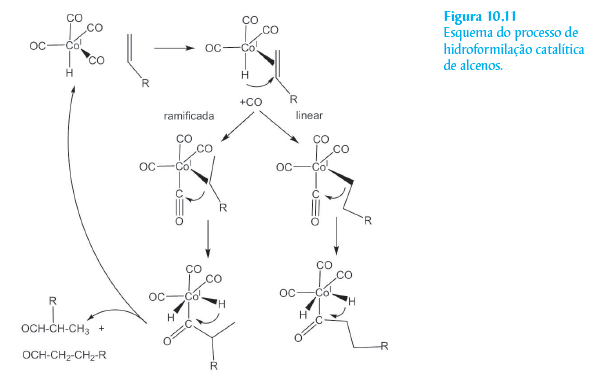 Adicione aqui o Texto
Química de Coordenação, Organometálica e Catálise  – Henrique E. Toma
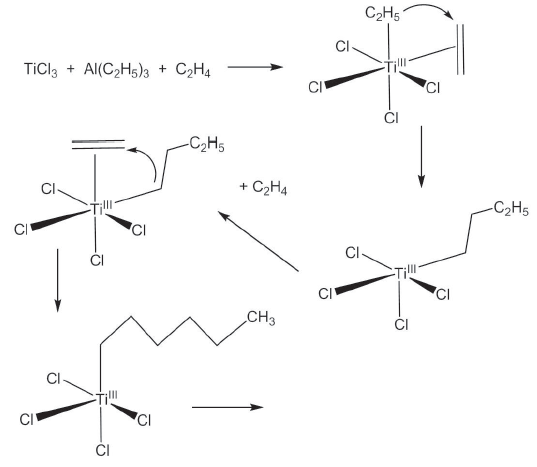 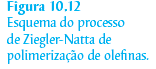 Adicione aqui o Texto
Química de Coordenação, Organometálica e Catálise  – Henrique E. Toma
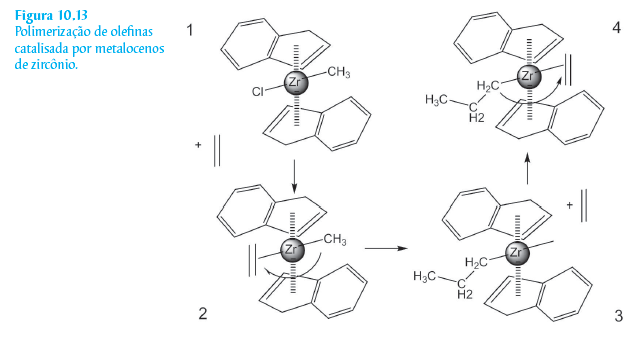 Adicione aqui o Texto
Química de Coordenação, Organometálica e Catálise  – Henrique E. Toma
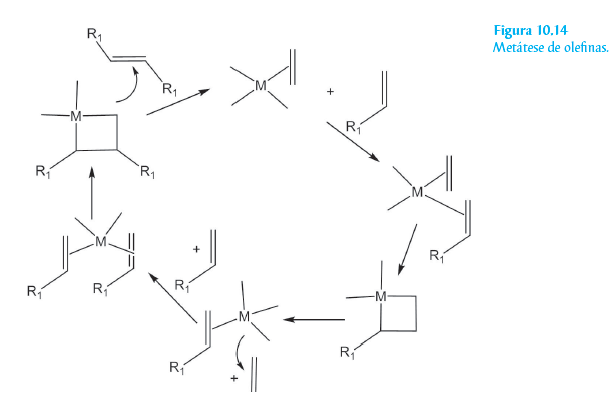 Adicione aqui o Texto
Química de Coordenação, Organometálica e Catálise  – Henrique E. Toma
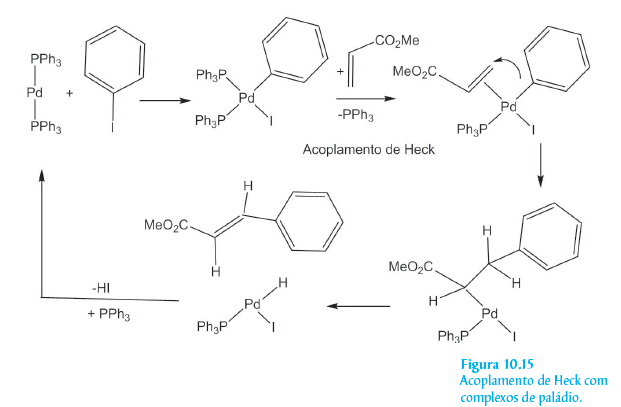 Adicione aqui o Texto
Química de Coordenação, Organometálica e Catálise  – Henrique E. Toma
Coleção de Química Conceitual
Volume Quatro

Química de Coordenação, 
Organometálica e Catálise
Apêndice 1
Tabelas de Caracteres para 
Vários Grupos de Pontos
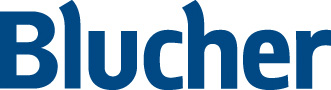 Química de Coordenação, Organometálica e Catálise  – Henrique E. Toma
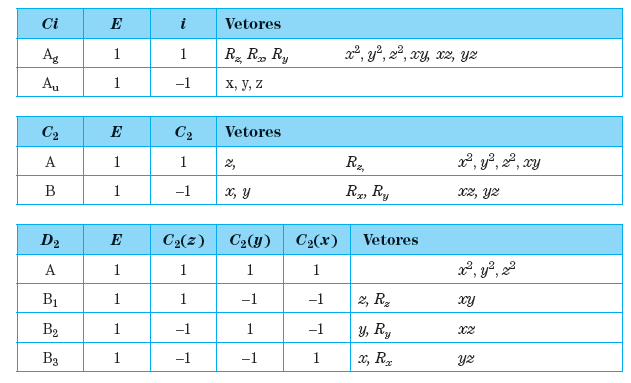 Adicione aqui o Texto
Química de Coordenação, Organometálica e Catálise  – Henrique E. Toma
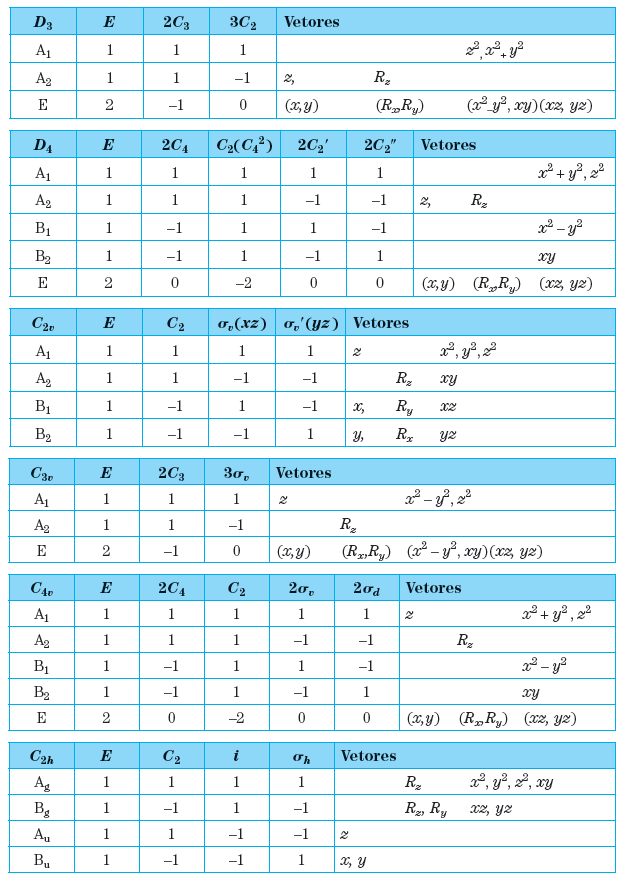 Adicione aqui o Texto
Química de Coordenação, Organometálica e Catálise  – Henrique E. Toma
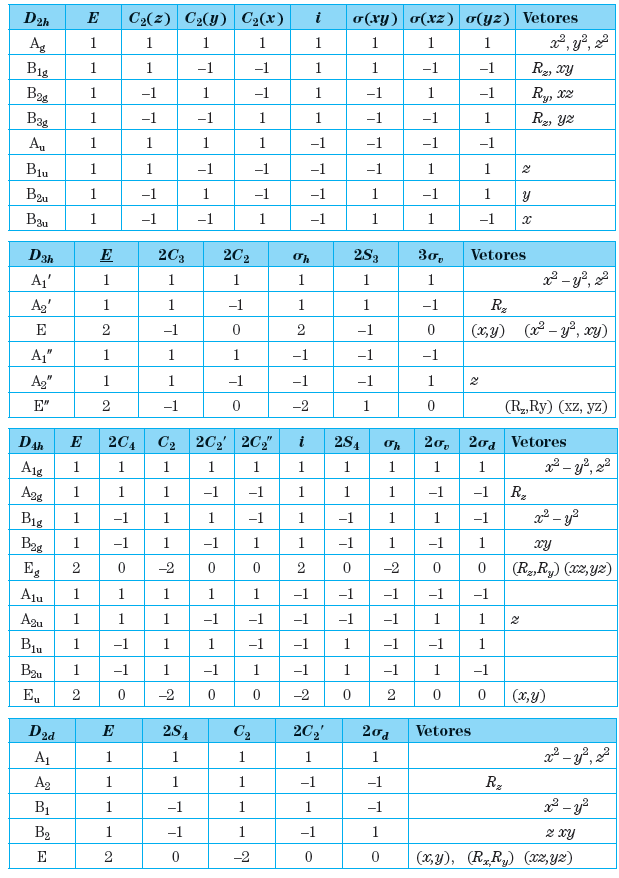 Adicione aqui o Texto
Química de Coordenação, Organometálica e Catálise  – Henrique E. Toma
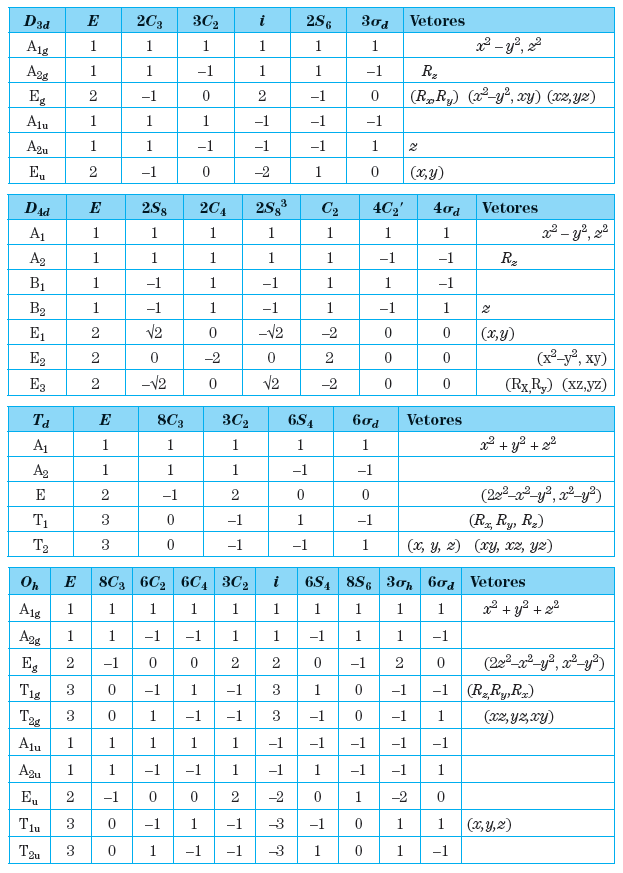 Adicione aqui o Texto
Química de Coordenação, Organometálica e Catálise  – Henrique E. Toma
Coleção de Química Conceitual
Volume Quatro

Química de Coordenação, 
Organometálica e Catálise
Apêndice 2
Dedução da Simetria 
de uma Função de Onda ou Estado
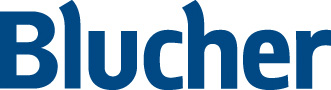 Química de Coordenação, Organometálica e Catálise  – Henrique E. Toma
Coleção de Química Conceitual
Volume Quatro

Química de Coordenação, 
Organometálica e Catálise
Apêndice 3
Expressões Teóricas das Energias de 
Campo Ligante para Íons Complexos
Octaédricos e Tetraédicos de
Configuração d2–d3
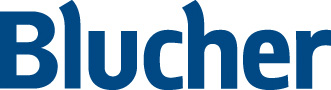 Química de Coordenação, Organometálica e Catálise  – Henrique E. Toma
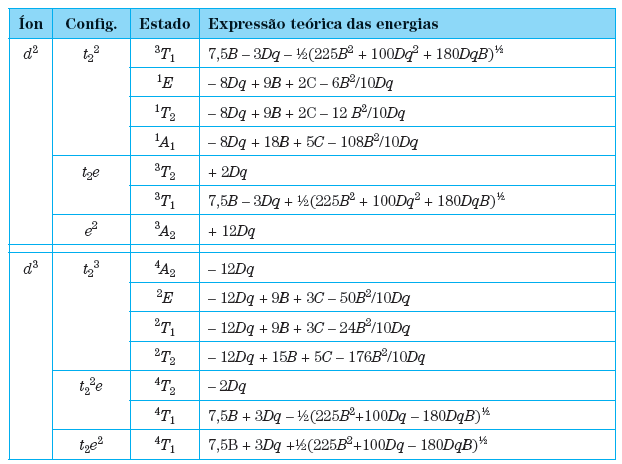 Adicione aqui o Texto
Química de Coordenação, Organometálica e Catálise  – Henrique E. Toma
Adicione aqui o Texto
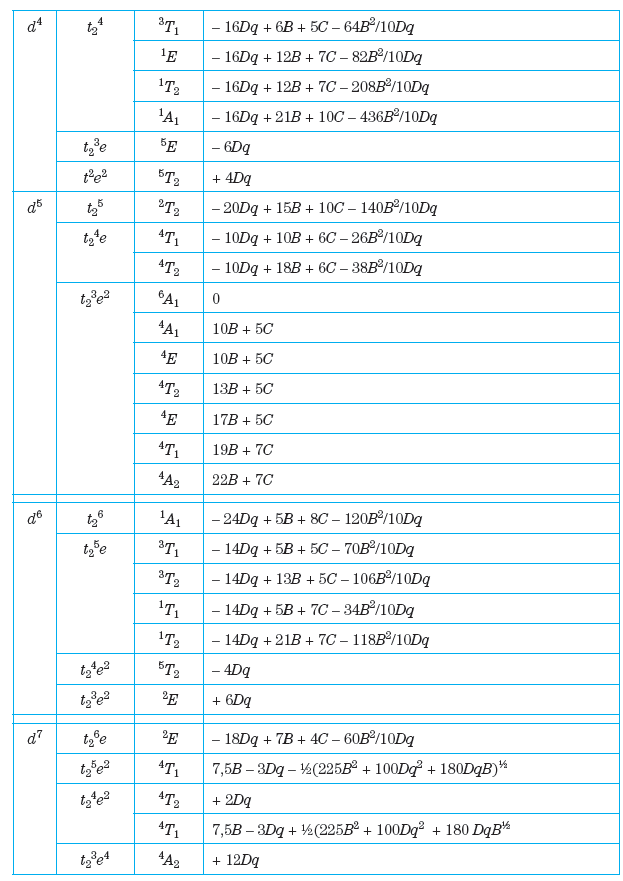 Química de Coordenação, Organometálica e Catálise  – Henrique E. Toma
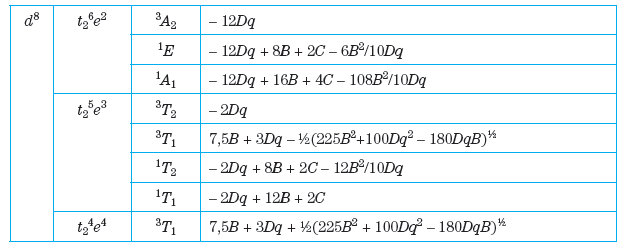 Adicione aqui o Texto
Química de Coordenação, Organometálica e Catálise  – Henrique E. Toma
Coleção de Química Conceitual
Volume Quatro

Química de Coordenação, 
Organometálica e Catálise
Apêndice 4
Métodos Computacionais 
de Cálculo de Mecânica Molecular
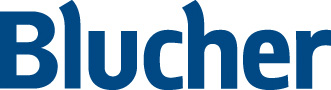 Química de Coordenação, Organometálica e Catálise  – Henrique E. Toma
Coleção de Química Conceitual
Volume Quatro

Química de Coordenação, 
Organometálica e Catálise
Apêndice 5
Cálculos Computacionais 
de Orbitais Moleculares
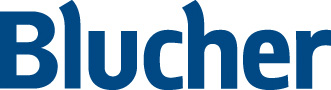 Química de Coordenação, Organometálica e Catálise  – Henrique E. Toma
Coleção de Química Conceitual
Volume Quatro

Química de Coordenação, 
Organometálica e Catálise
Apêndice 6
Comportamento Eletroquímico 
dos Complexos
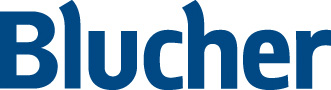 Química de Coordenação, Organometálica e Catálise  – Henrique E. Toma
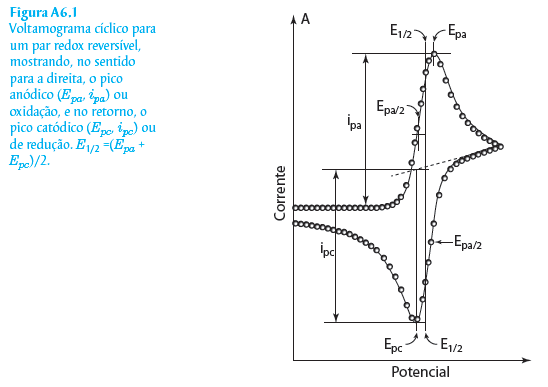 Adicione aqui o Texto
Química de Coordenação, Organometálica e Catálise  – Henrique E. Toma
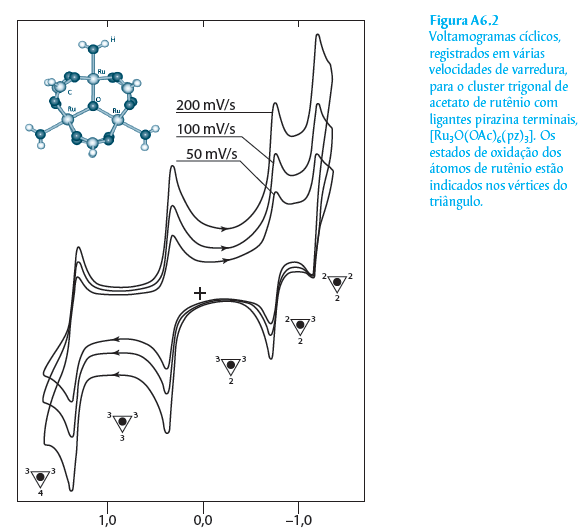 Adicione aqui o Texto
Química de Coordenação, Organometálica e Catálise  – Henrique E. Toma
Coleção de Química Conceitual
Volume Quatro

Química de Coordenação, 
Organometálica e Catálise
Apêndice 7
Valores de pKa de Diversos 
Ácidos e Ligantes em Água
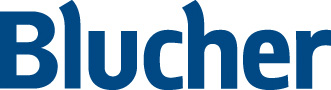 Química de Coordenação, Organometálica e Catálise  – Henrique E. Toma
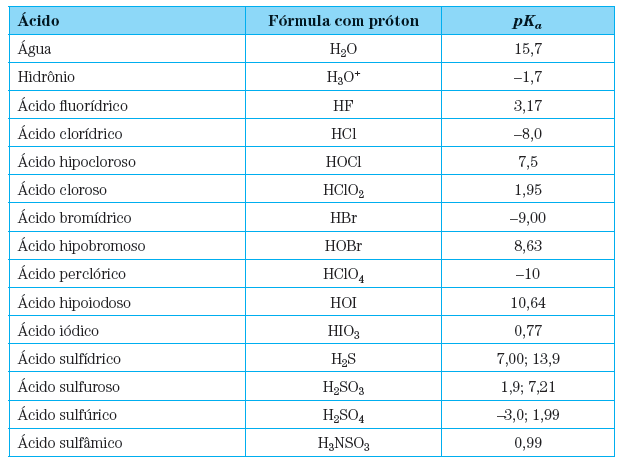 Adicione aqui o Texto
Química de Coordenação, Organometálica e Catálise  – Henrique E. Toma
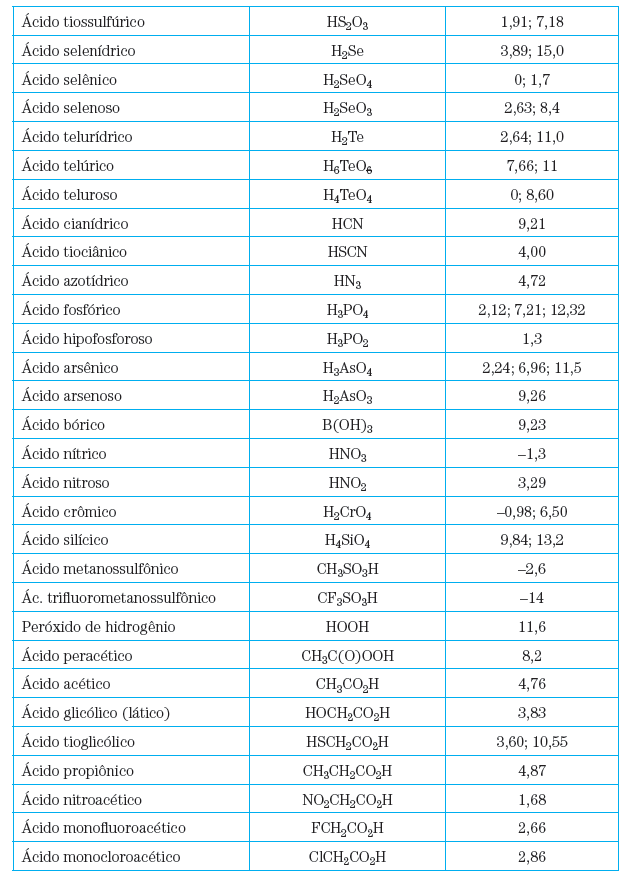 Adicione aqui o Texto
Química de Coordenação, Organometálica e Catálise  – Henrique E. Toma
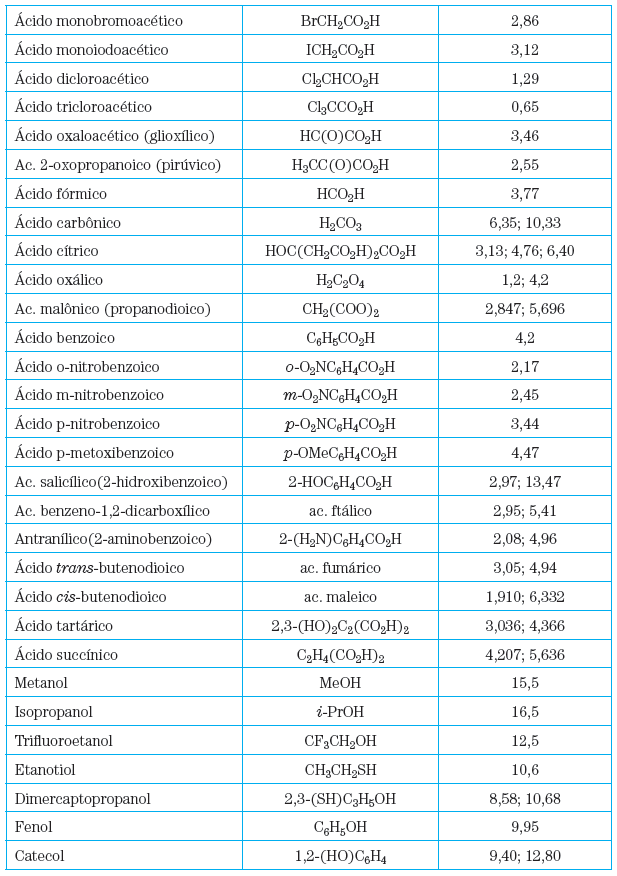 Adicione aqui o Texto
Química de Coordenação, Organometálica e Catálise  – Henrique E. Toma
Adicione aqui o Texto
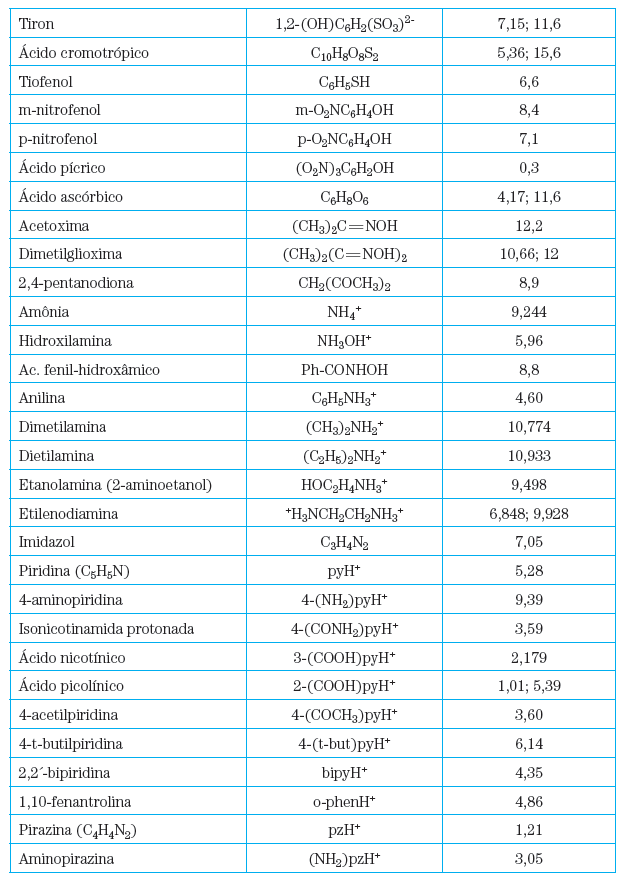 Química de Coordenação, Organometálica e Catálise  – Henrique E. Toma
Adicione aqui o Texto
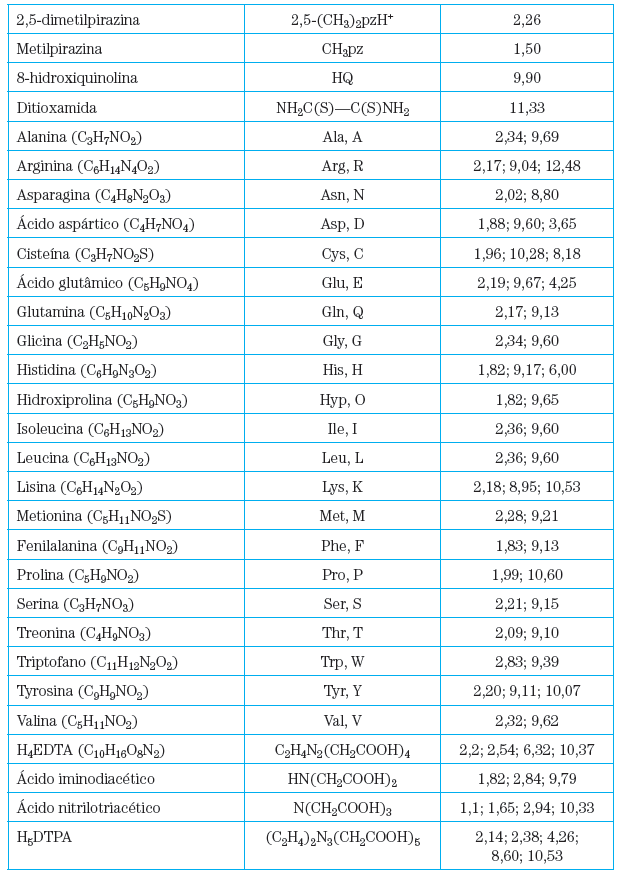 Química de Coordenação, Organometálica e Catálise  – Henrique E. Toma
Coleção de Química Conceitual
Volume Quatro

Química de Coordenação, 
Organometálica e Catálise
Apêndice 8
Tabelas
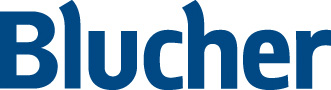 Química de Coordenação, Organometálica e Catálise  – Henrique E. Toma
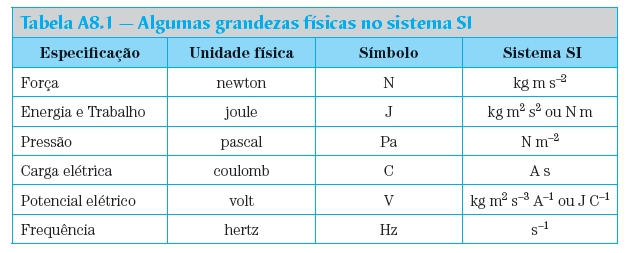 Adicione aqui o Texto
Química de Coordenação, Organometálica e Catálise  – Henrique E. Toma
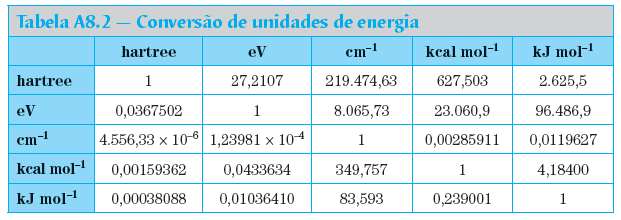 Adicione aqui o Texto
Química de Coordenação, Organometálica e Catálise  – Henrique E. Toma
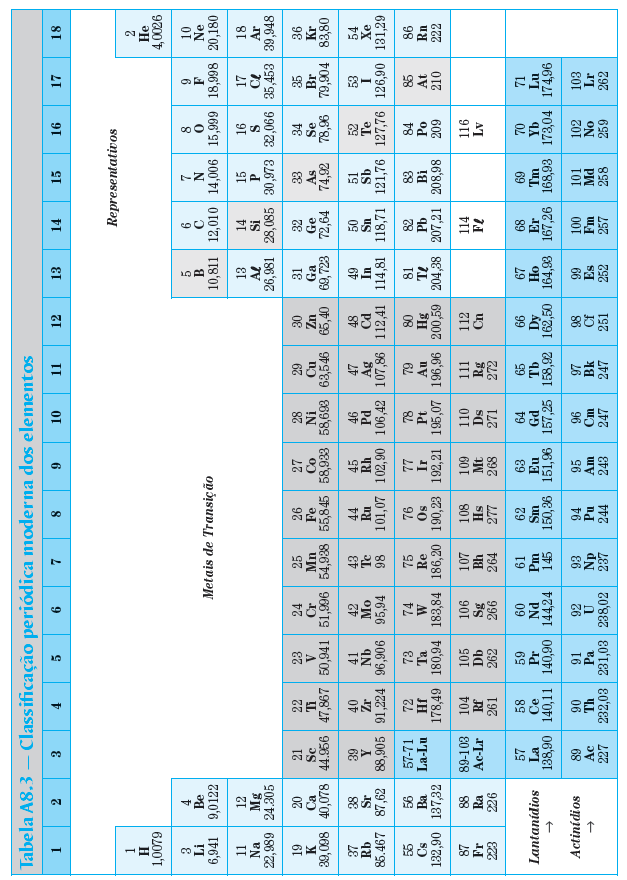 Adicione aqui o Texto
Química de Coordenação, Organometálica e Catálise  – Henrique E. Toma